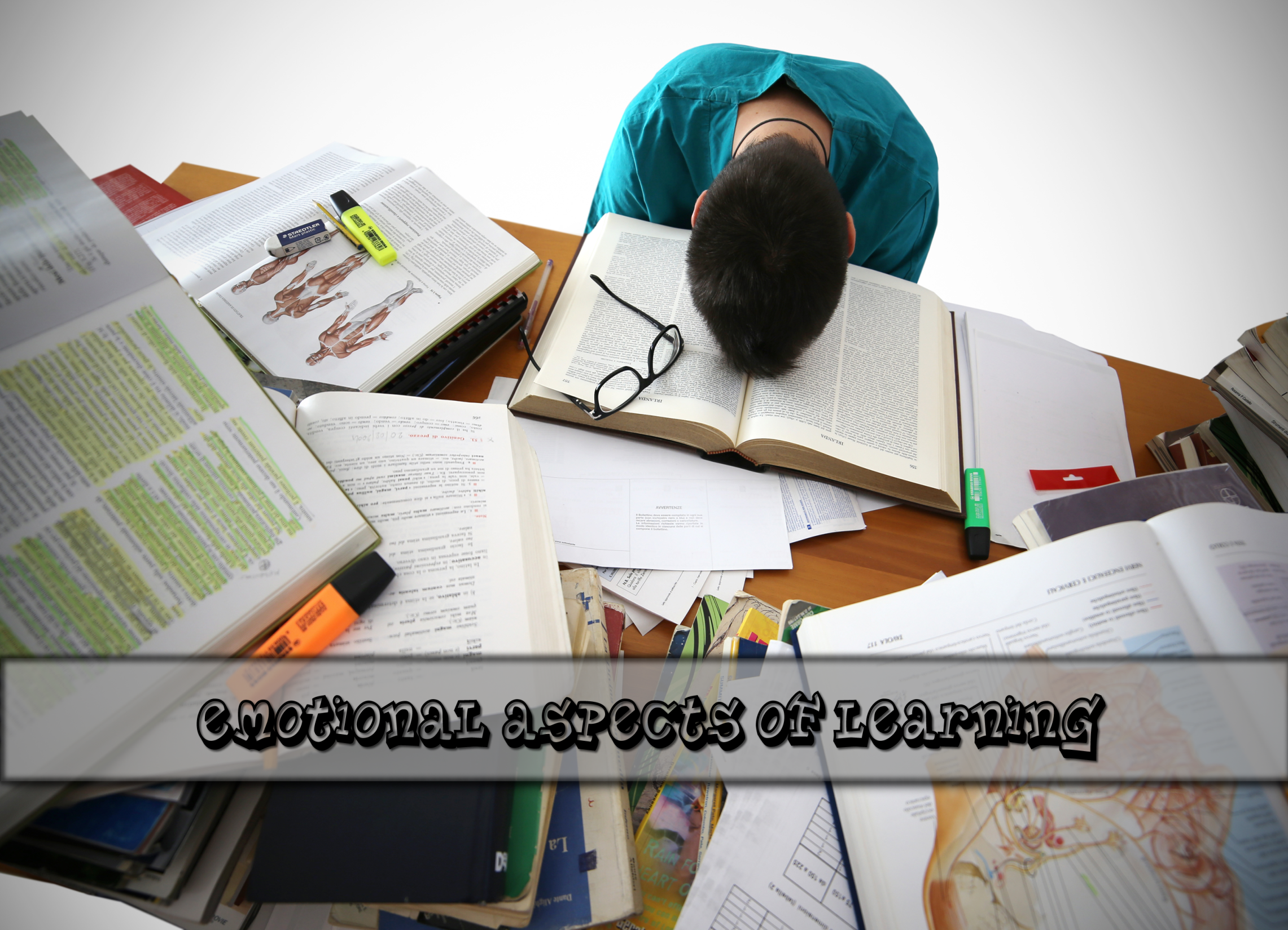 How we feel about… 
	ourselves,   this class,   this subject,   this lecture,   this task…

		is more important than what we think about them.
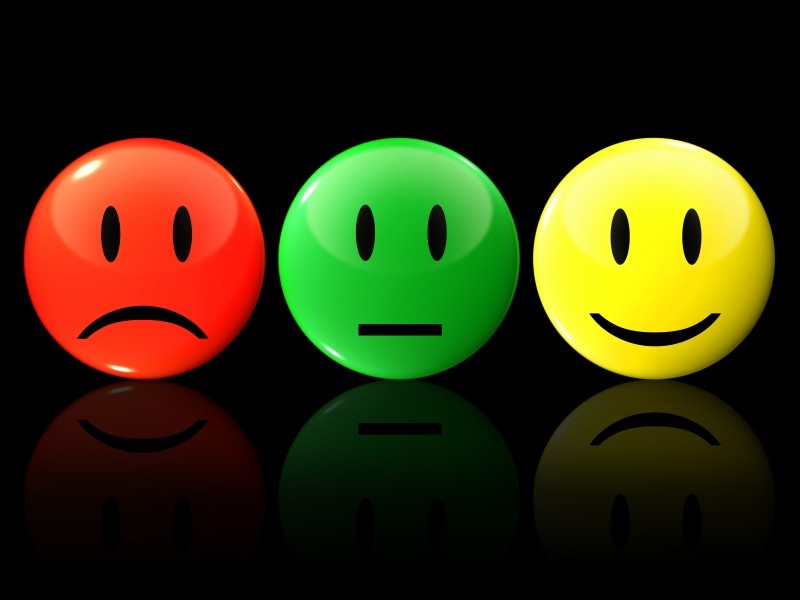 How we feel about… 
	ourselves,   this class,   this subject,   this lecture,   this task…

		is more important than what we think about them.
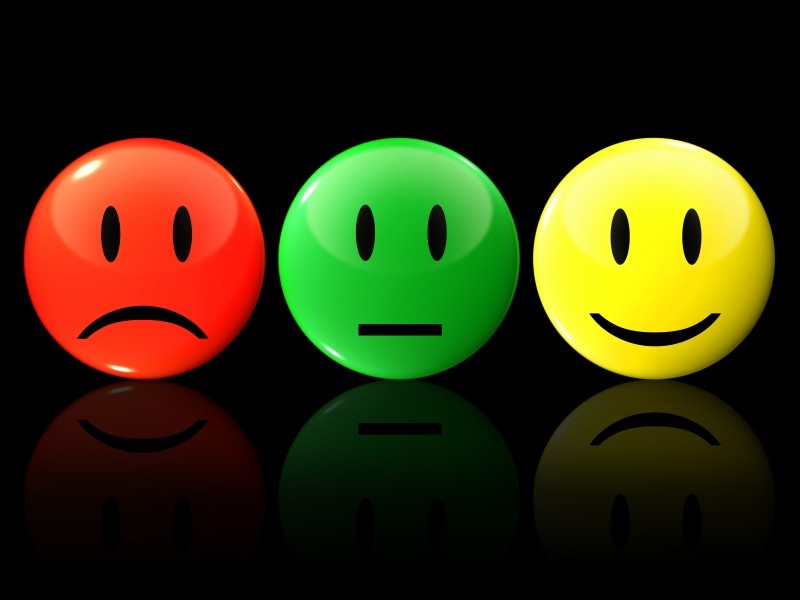 How we feel determines how much we learn and how well
How we feel about… 
	ourselves,   this class,   this subject,   this lecture,   this task…

		is more important than what we think about them.
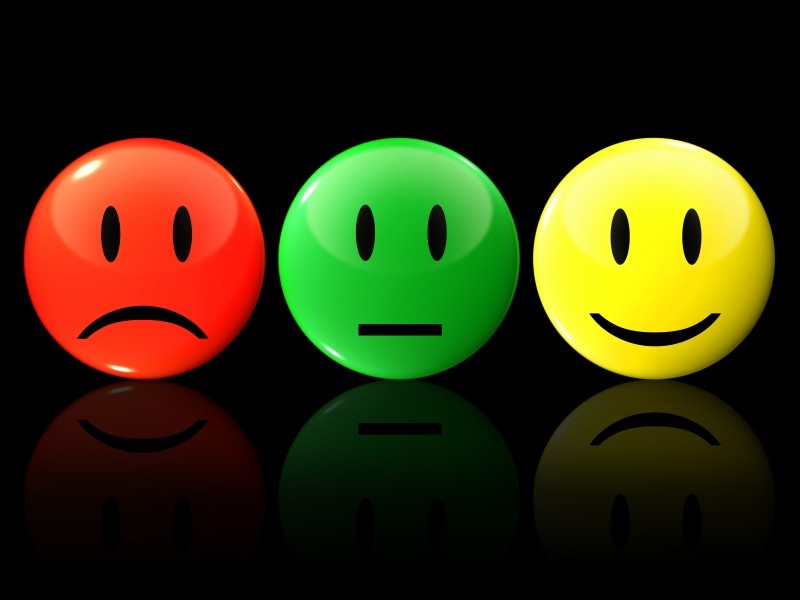 How we feel determines how much we learn and how well
  
Much of our behaviour is emotionally-driven
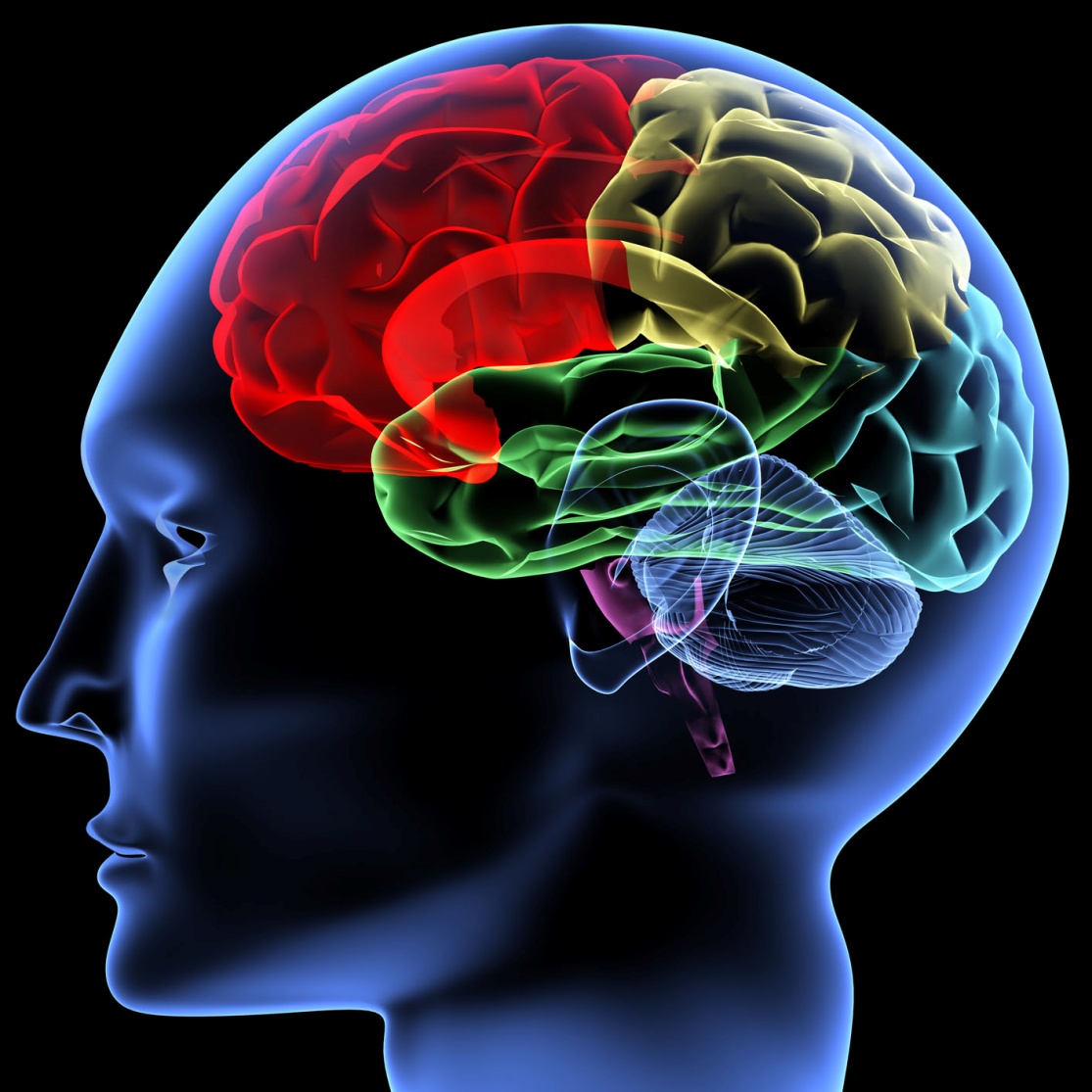 A brief introduction to…



The Human Emotional System
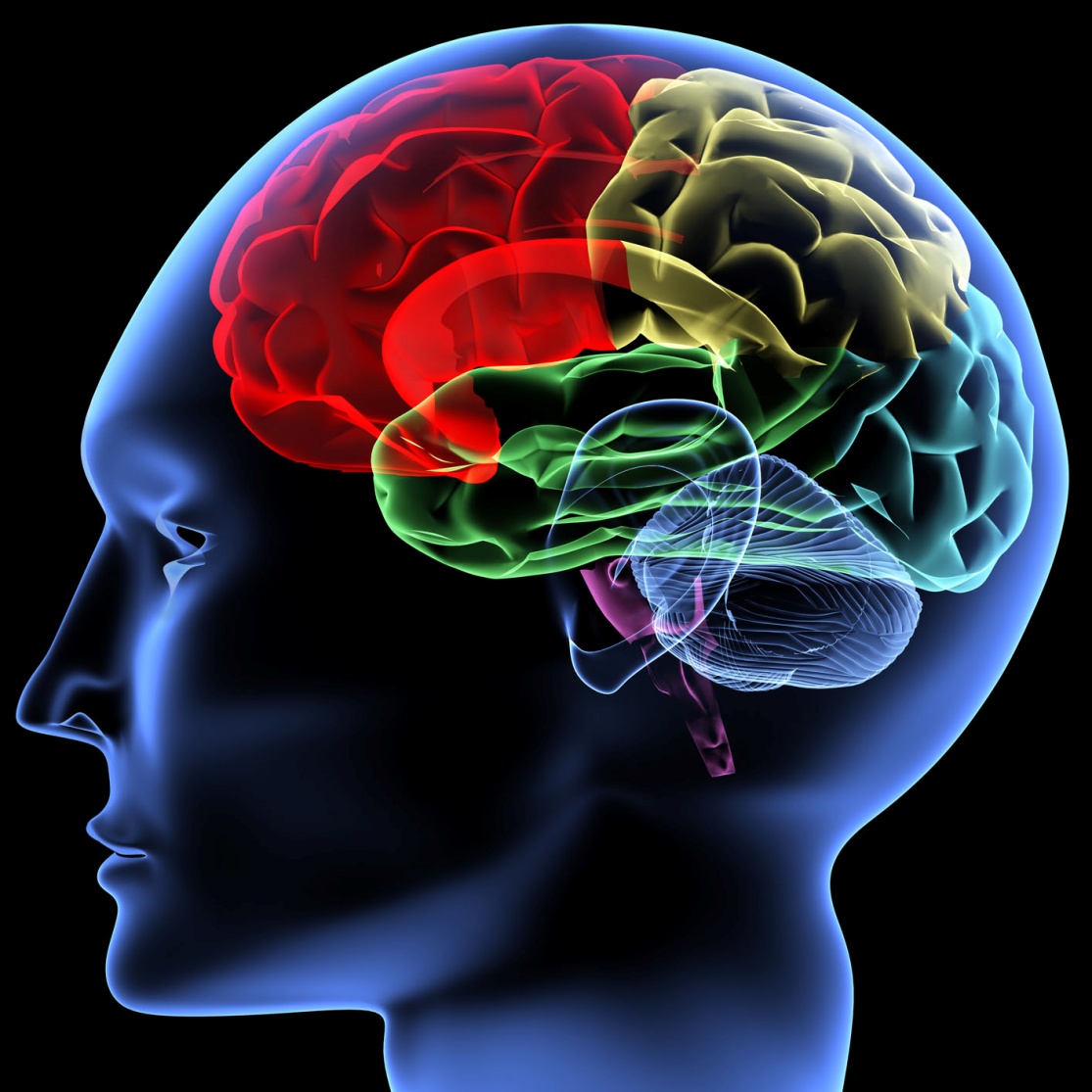 A brief introduction to…



The Human Emotional System




  ‘How do we feel what we feel?’

      ‘Why do we do what we do?’

            ‘What’s this got to do with learning?’
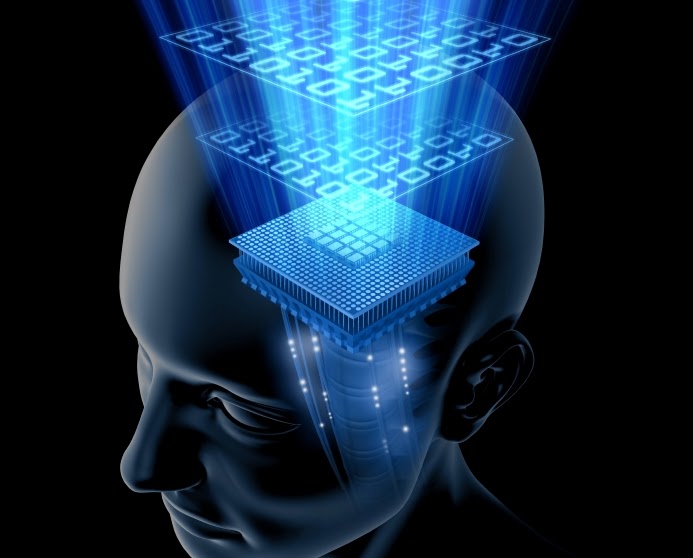 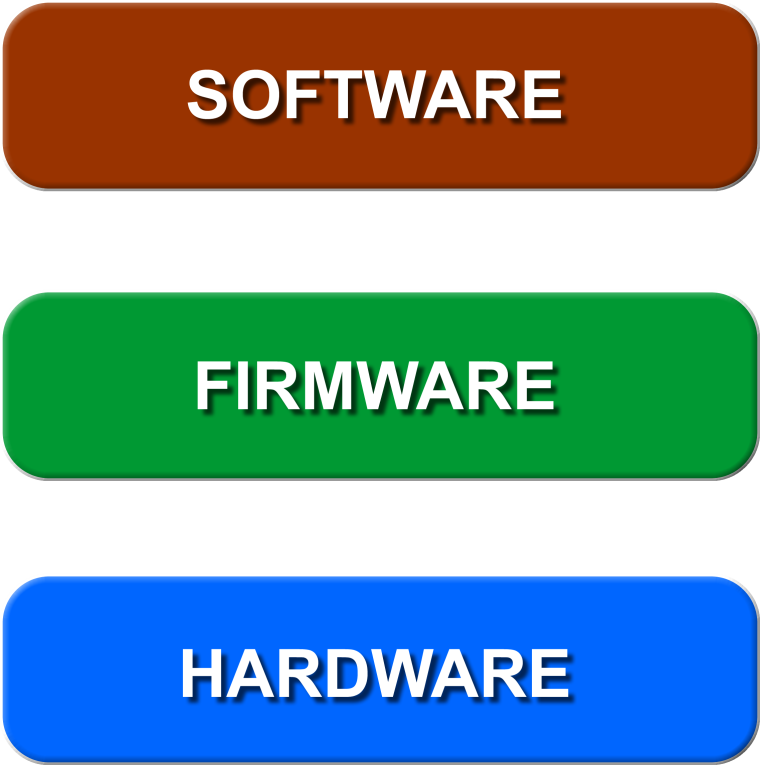 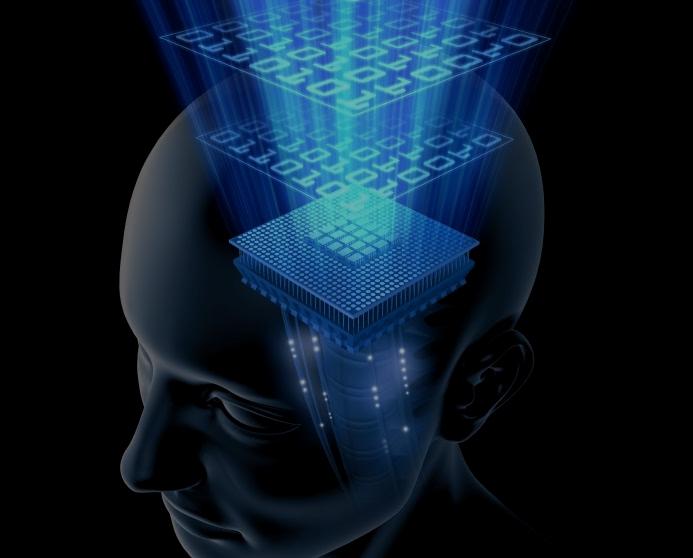 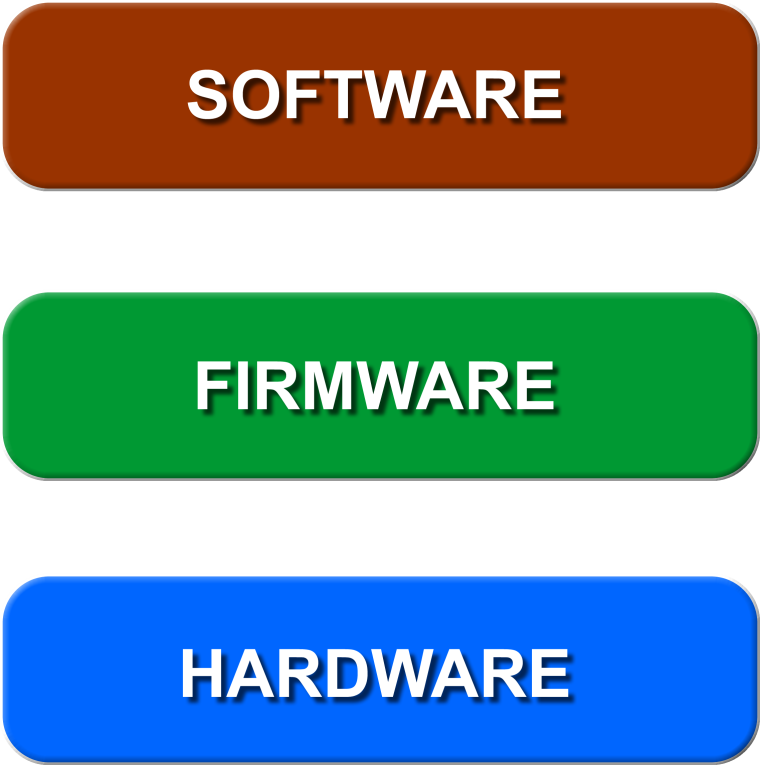 neurons, nerves, muscles, hormones, skin
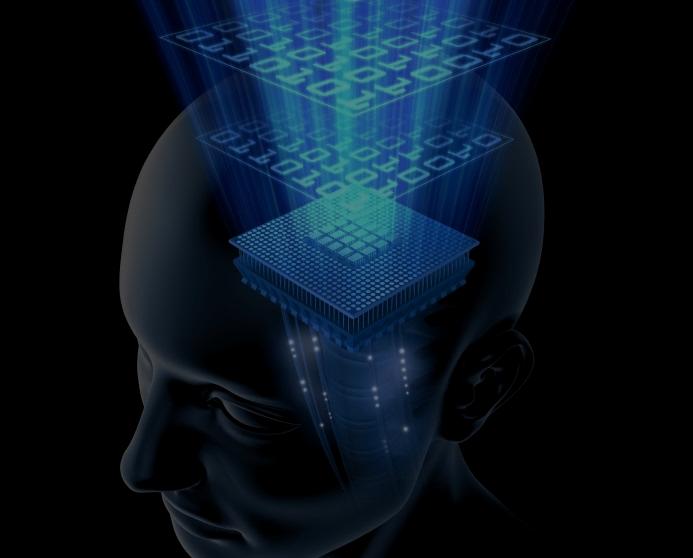 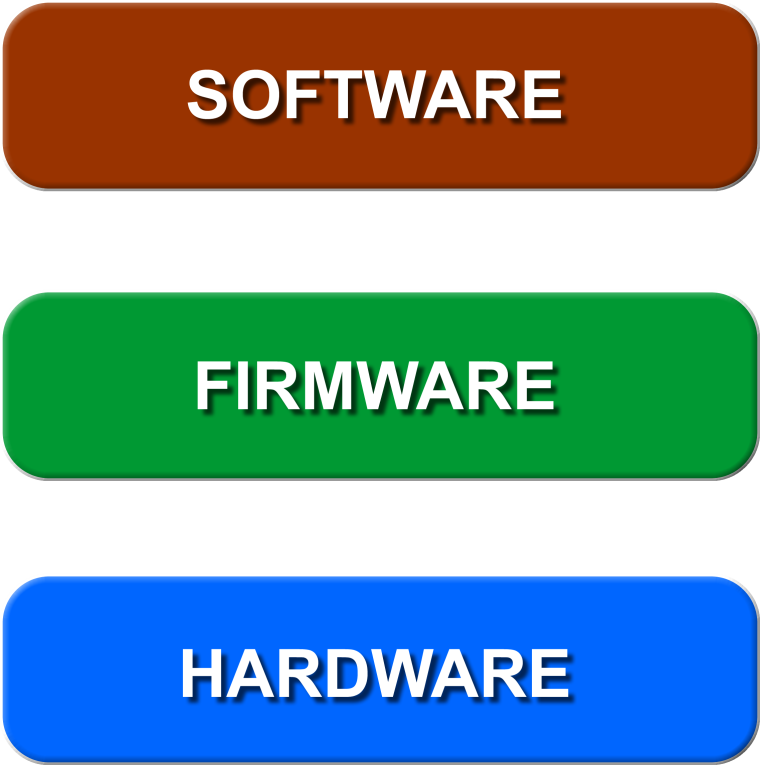 drives, affects
neurons, nerves, muscles, hormones, skin
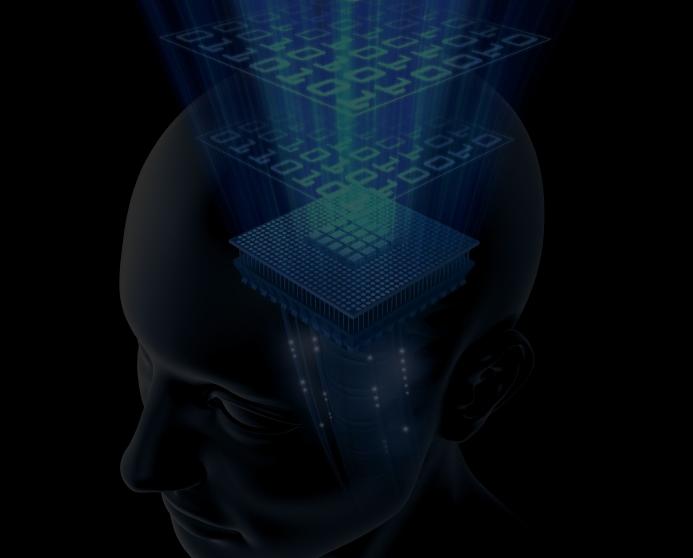 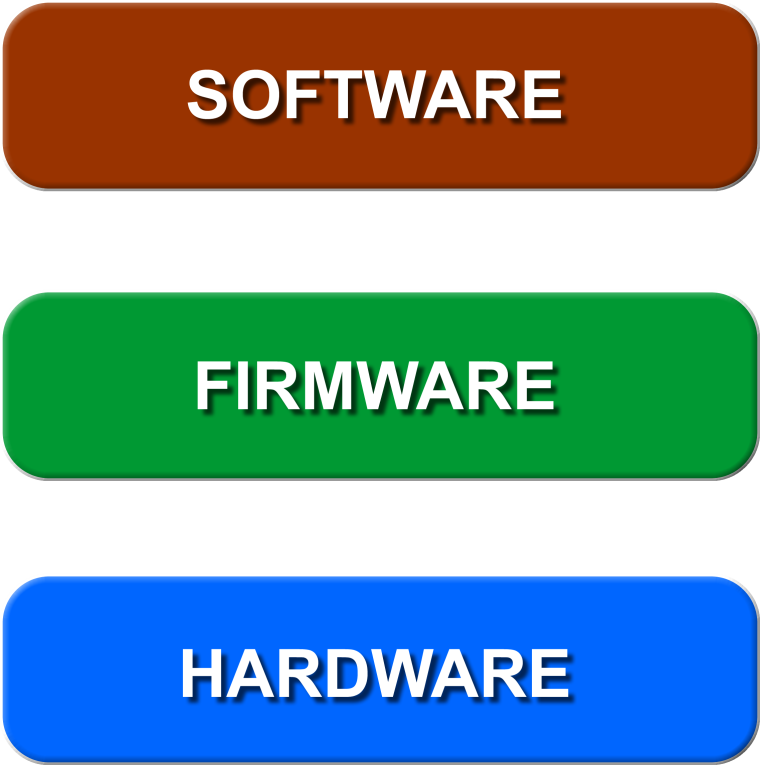 life experience, learning, conditioning
drives, affects
neurons, nerves, muscles, hormones, skin
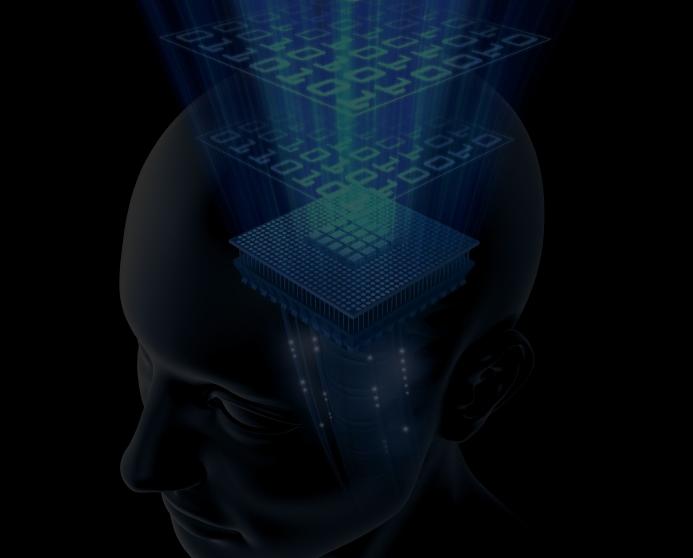 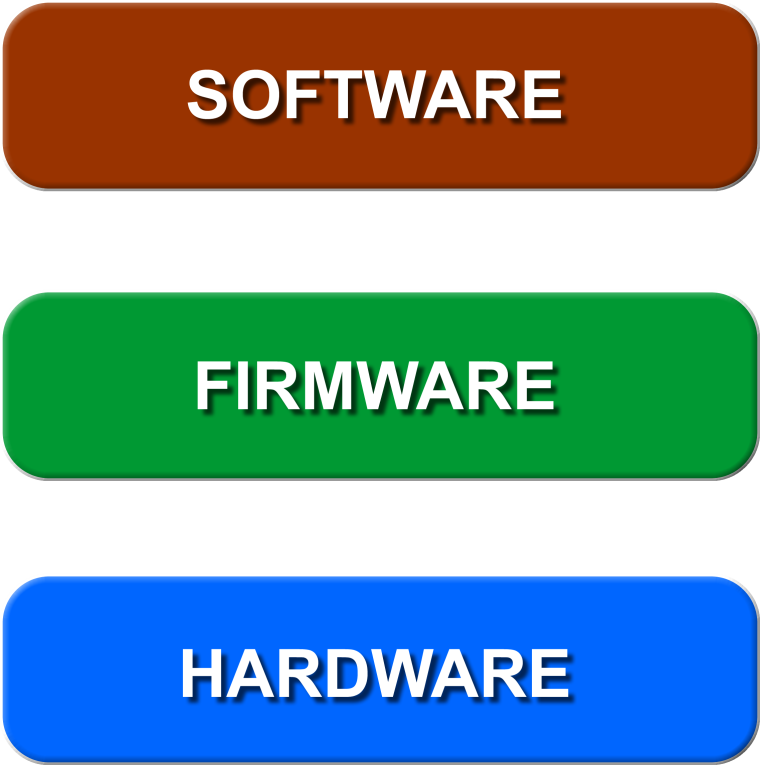 life experience, learning, conditioning
BIOLOGY
drives, affects
neurons, nerves, muscles, hormones, skin
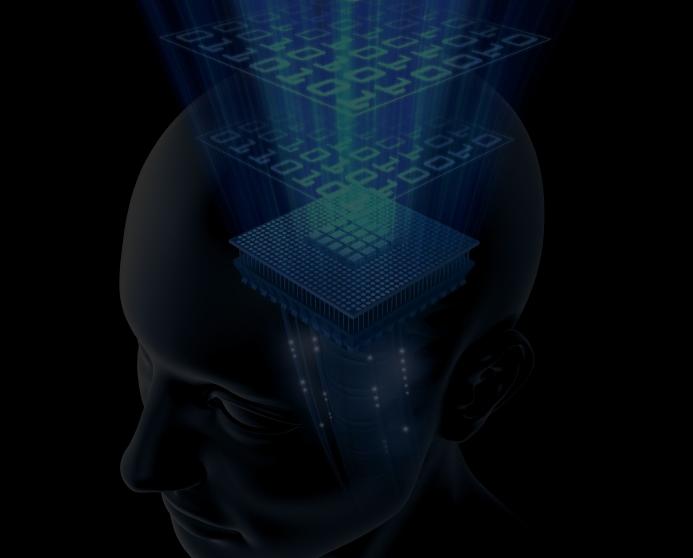 BIOGRAPHY
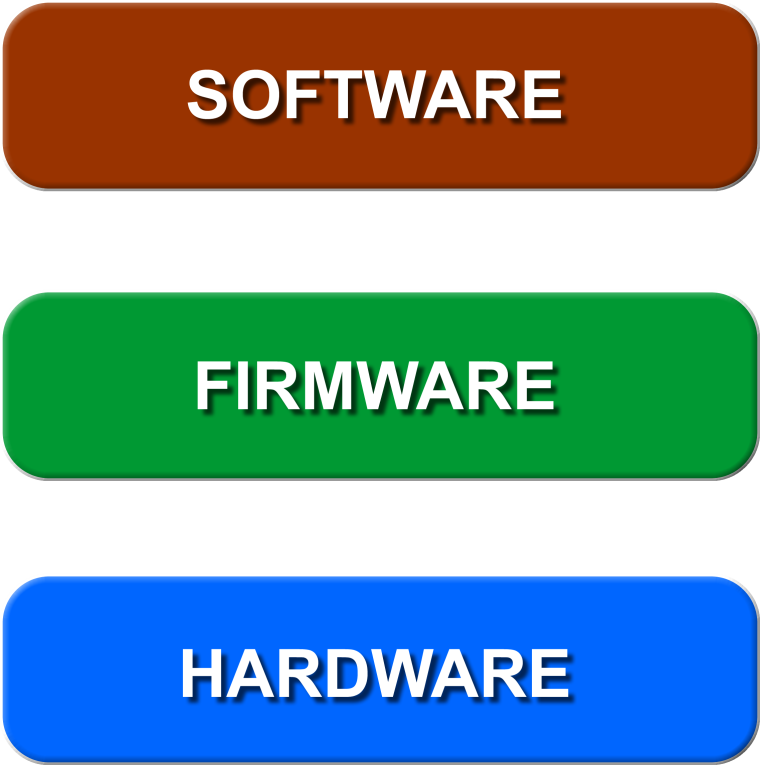 life experience, learning, conditioning
BIOLOGY
drives, affects
neurons, nerves, muscles, hormones, skin
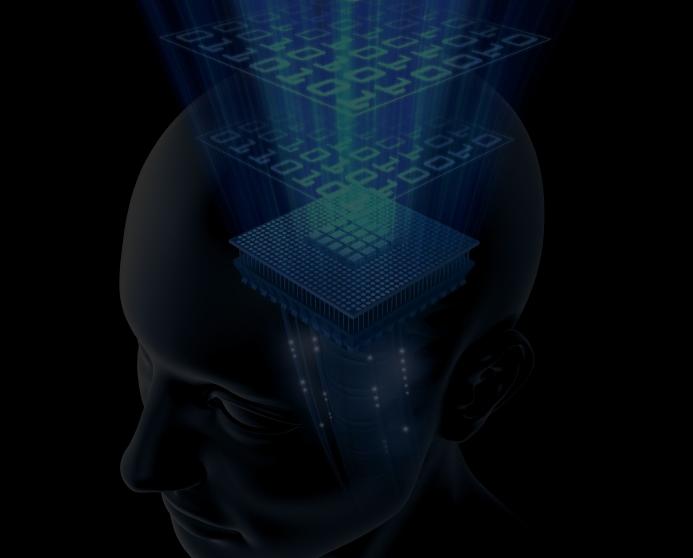 BIOGRAPHY
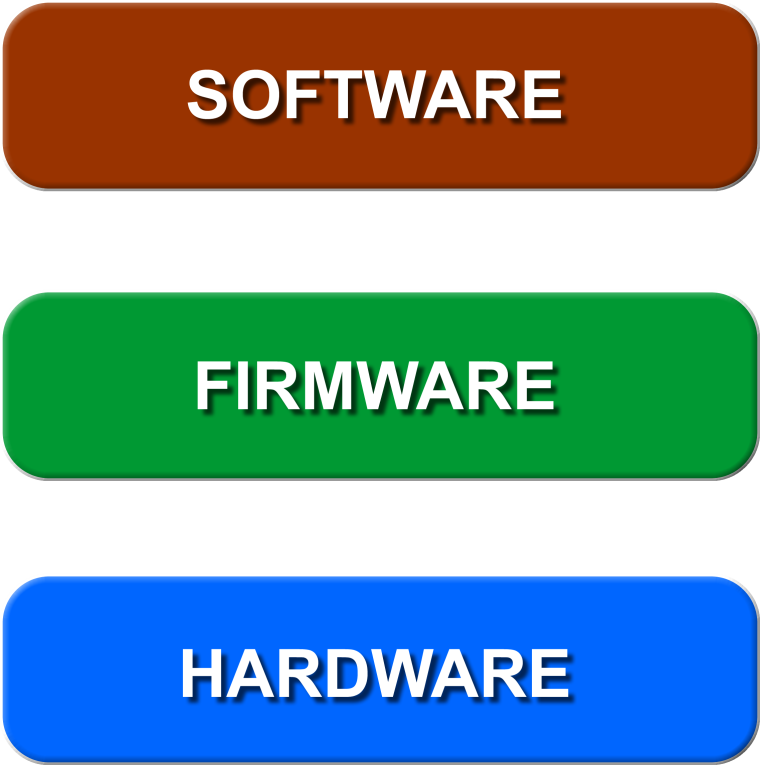 life experience, learning, conditioning
BIOLOGY
drives, affects
neurons, nerves, muscles, hormones, skin
Human emotion is always BIOLOGY + BIOGRAPHY
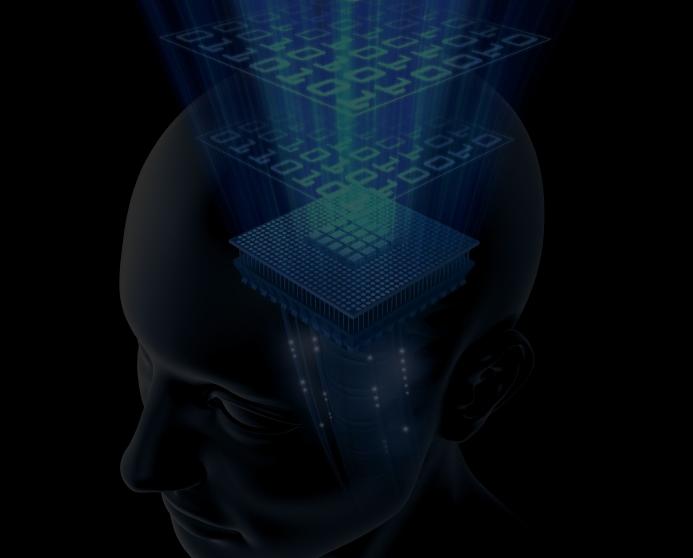 BIOGRAPHY
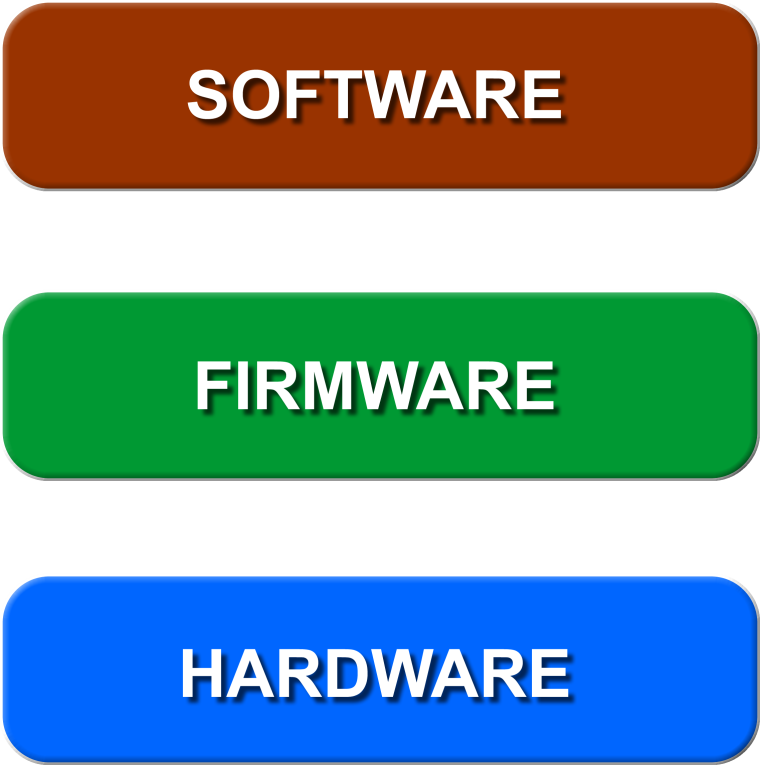 life experience, learning, conditioning
BIOLOGY
drives, affects
WHAT OUR BODY SENSES
neurons, nerves, muscles, hormones, skin
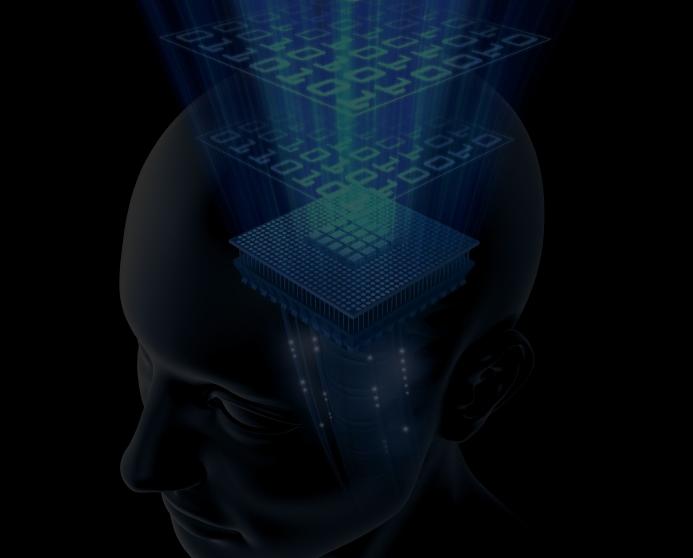 BIOGRAPHY
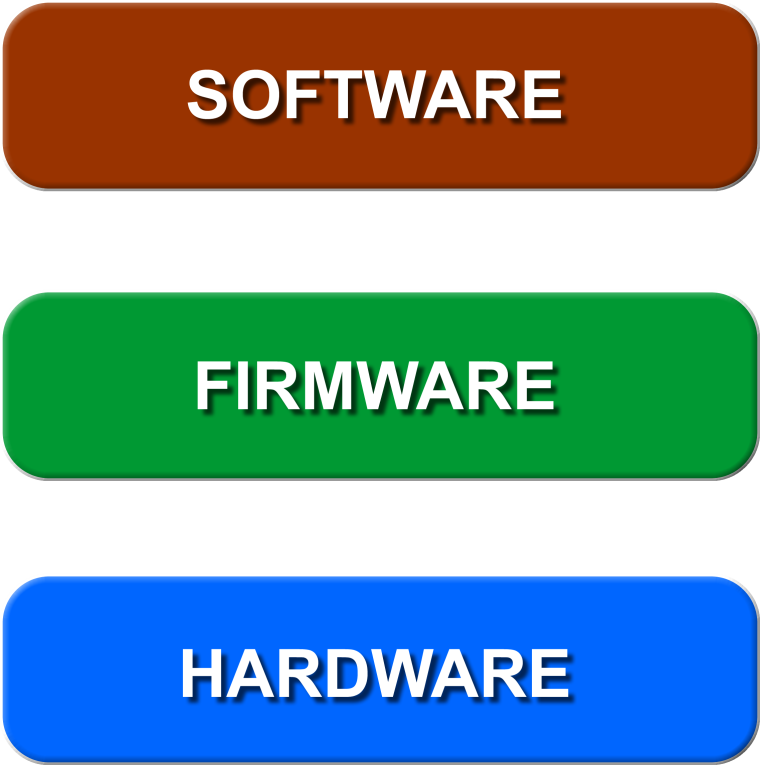 life experience, learning, conditioning
WHAT WE SHOULD PAY ATTENTION TO
BIOLOGY
drives, affects
WHAT OUR BODY SENSES
neurons, nerves, muscles, hormones, skin
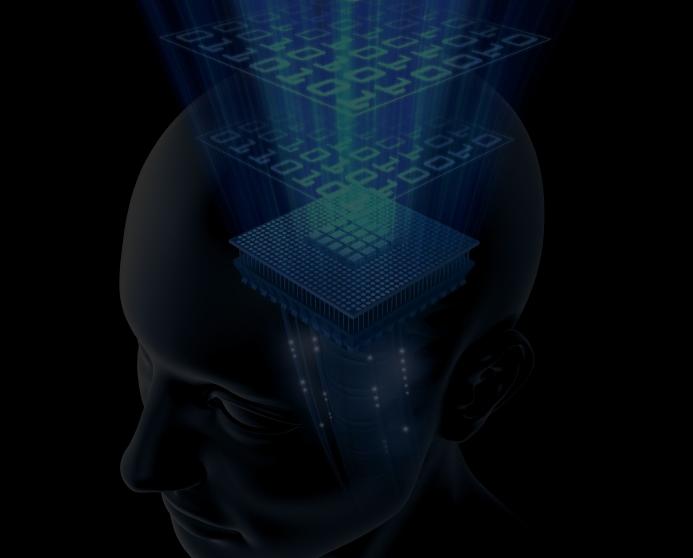 BIOGRAPHY
WHAT WE SHOULD DO ABOUT IT
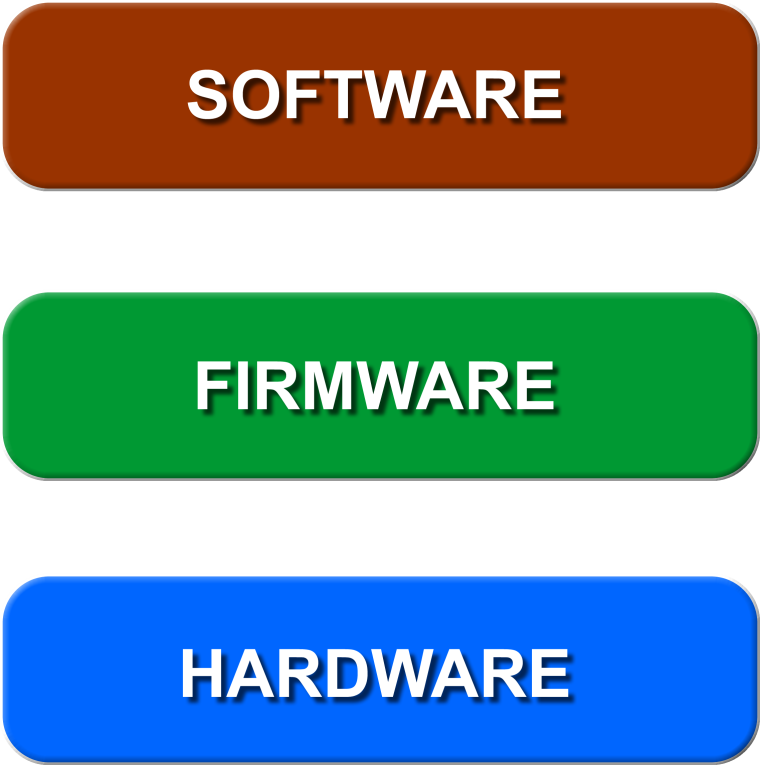 life experience, learning, conditioning
WHAT WE SHOULD PAY ATTENTION TO
BIOLOGY
drives, affects
WHAT OUR BODY SENSES
neurons, nerves, muscles, hormones, skin
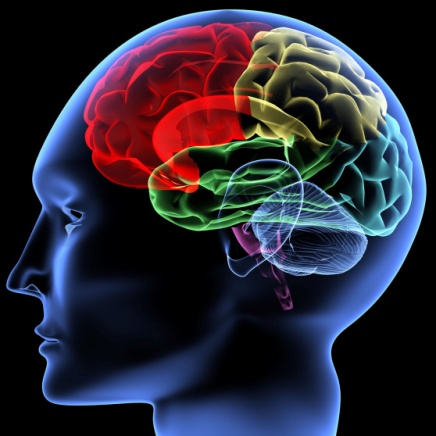 It’s slightly too cold
There’s a slight buzzing sound
My left arm is relaxed
I had cereal for breakfast
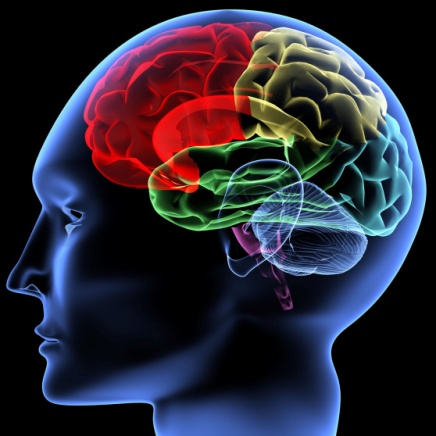 This chair is hard
My shirt feels itchy
I don’t follow this story
There’s a breeze on my neck
There’s enough light to see
My blood sugar is slightly low
I can feel my toes in my shoes
I can’t breathe
HARDWARE
It’s slightly too cold
There’s a slight buzzing sound
My left arm is relaxed
I had cereal for breakfast
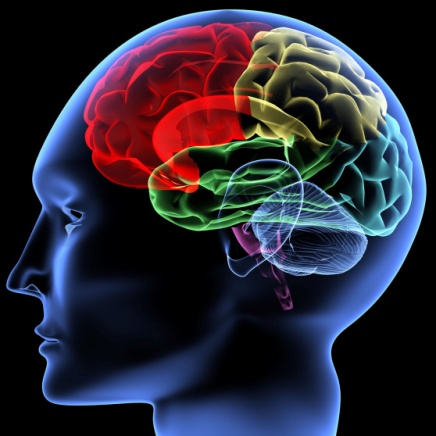 This chair is hard
My shirt feels itchy
I don’t follow this story
There’s a breeze on my neck
There’s enough light to see
My blood sugar is slightly low
I can feel my toes in my shoes
I can’t breathe
HARDWARE
FIRMWARE
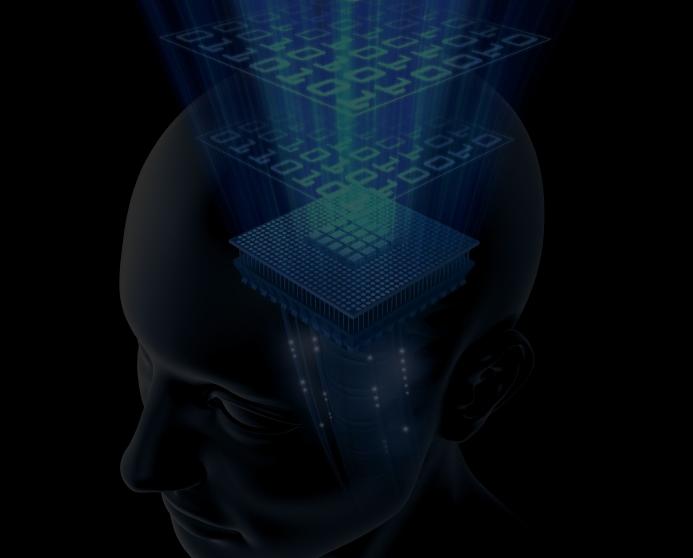 BIOGRAPHY
life experience, learning, conditioning
BIOLOGY
drives, affects
neurons, nerves, muscles, hormones, skin
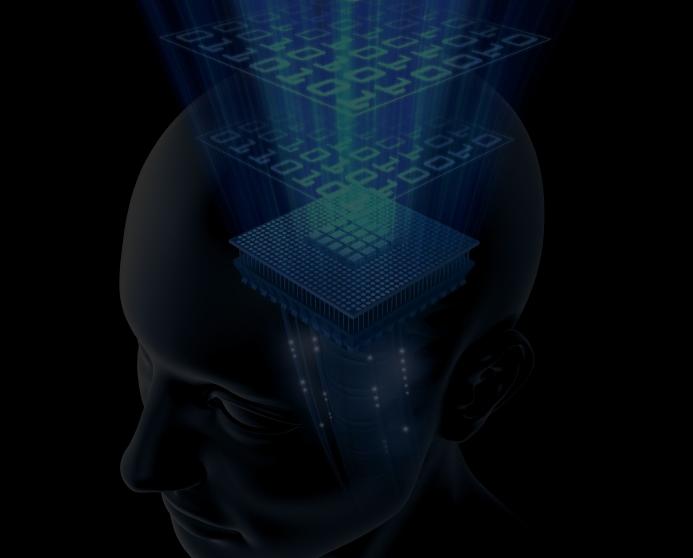 BIOGRAPHY
life experience, learning, conditioning
BIOLOGY
drives, affects
neurons, nerves, muscles, hormones, skin
STIMULUS
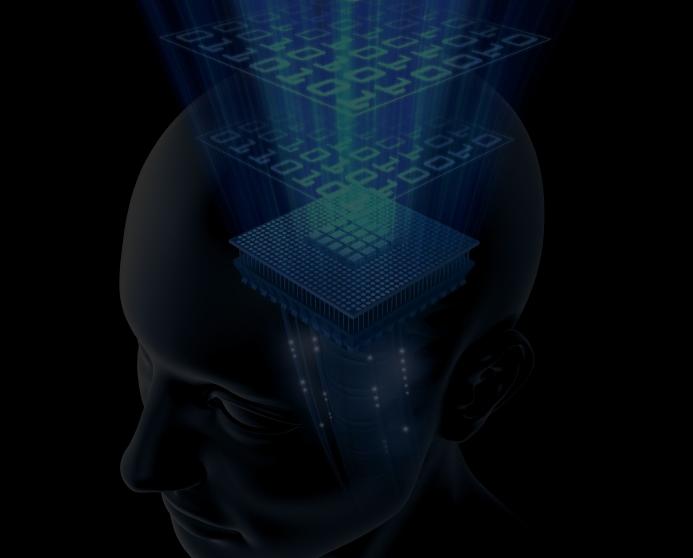 BIOGRAPHY
life experience, learning, conditioning
BIOLOGY
drives, affects
AFFECT
PHYSIOLOGICAL RESPONSE
neurons, nerves, muscles, hormones, skin
STIMULUS
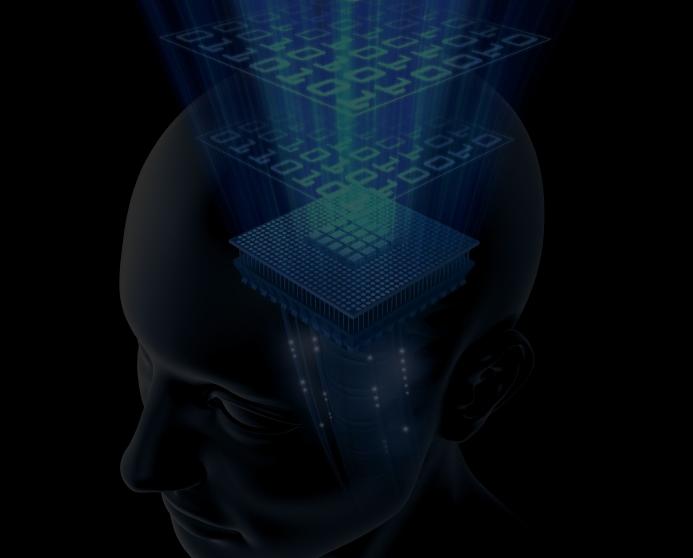 BIOGRAPHY
life experience, learning, conditioning
FEELING
BIOLOGY
drives, affects
AFFECT
PHYSIOLOGICAL RESPONSE
neurons, nerves, muscles, hormones, skin
STIMULUS
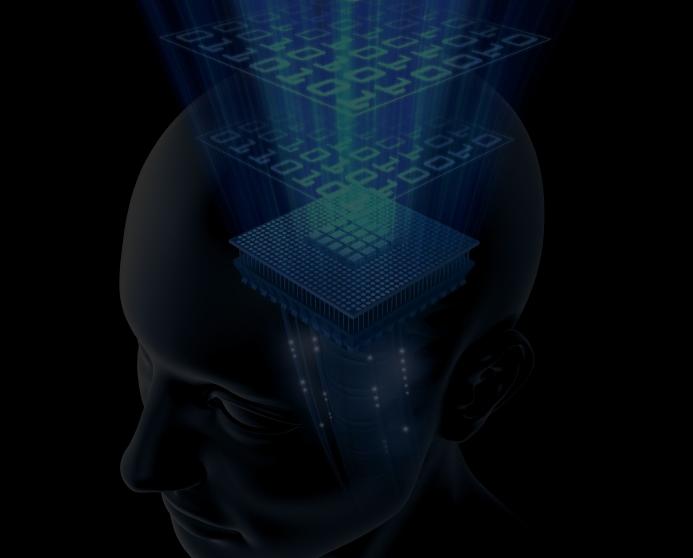 EMOTION
BIOGRAPHY
PSYCHOLOGICAL RESPONSE
life experience, learning, conditioning
FEELING
BIOLOGY
drives, affects
AFFECT
PHYSIOLOGICAL RESPONSE
neurons, nerves, muscles, hormones, skin
STIMULUS
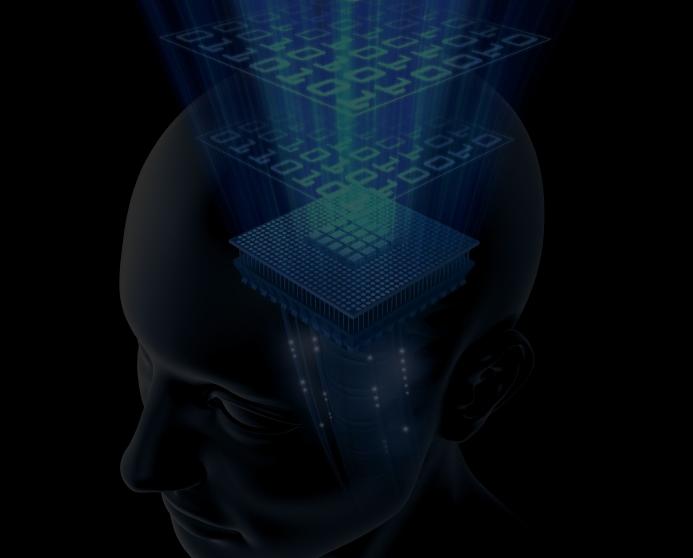 WHAT WE DO
EMOTION
BIOGRAPHY
PSYCHOLOGICAL RESPONSE
life experience, learning, conditioning
FEELING
BIOLOGY
drives, affects
AFFECT
PHYSIOLOGICAL RESPONSE
neurons, nerves, muscles, hormones, skin
STIMULUS
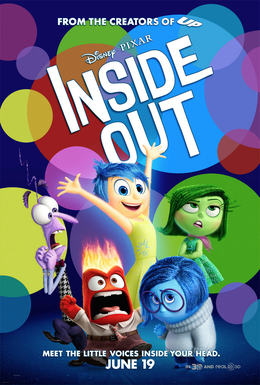 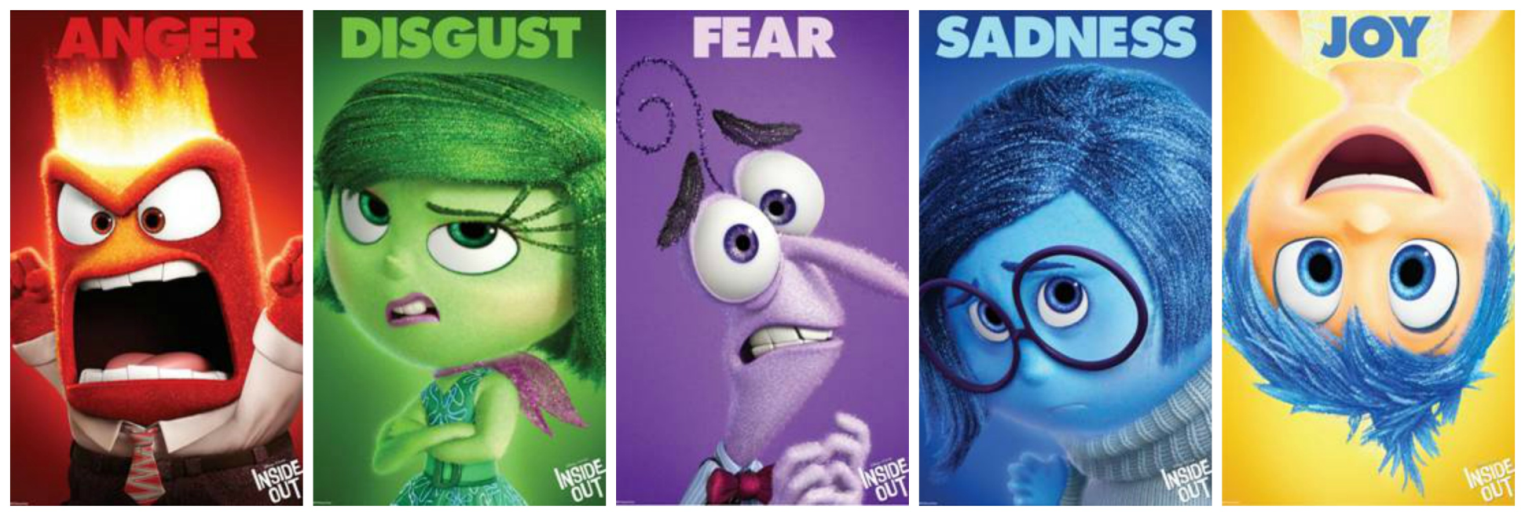 Not surprisingly, the Pixar/Disney movie took a little ‘poetic licence’.
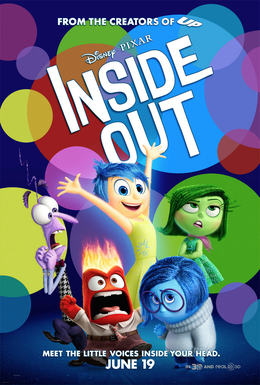 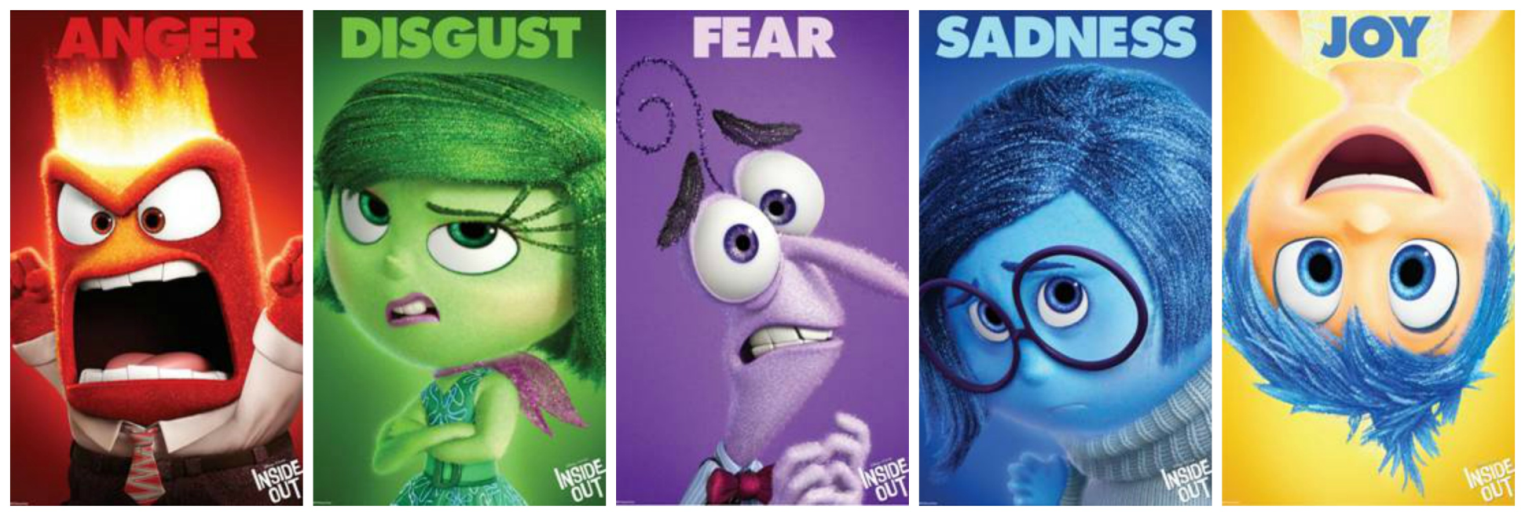 Not surprisingly, the Pixar/Disney movie took a little ‘poetic licence’.


Mainly – a little confusion around AFFECTS and EMOTIONS.

AFFECTS ≠ EMOTIONS
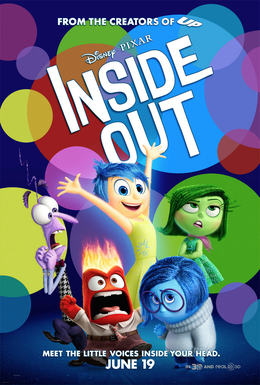 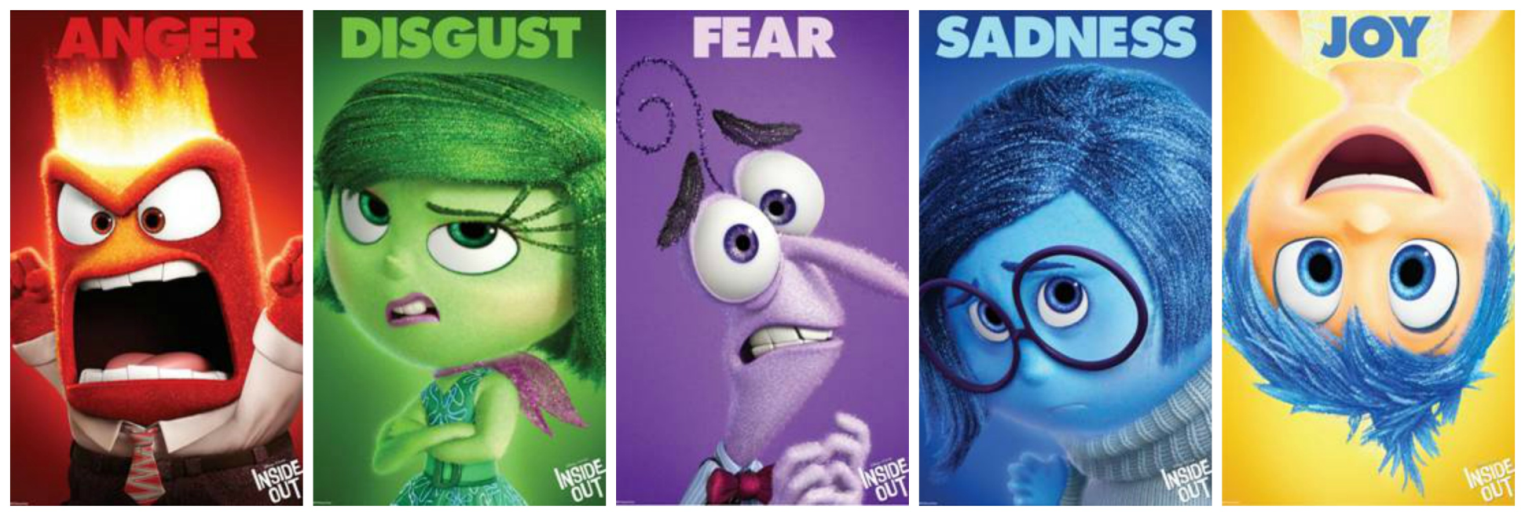 Not surprisingly, the Pixar/Disney movie took a little ‘poetic licence’.


Mainly – a little confusion around AFFECTS and EMOTIONS.

AFFECTS ≠ EMOTIONS

AFFECTS                                  EMOTIONS
BIOLOGY+BIOGRAPHY
BIOLOGY
AFFECTS
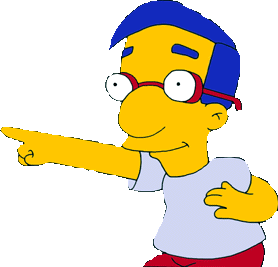 INTEREST
AFFECTS
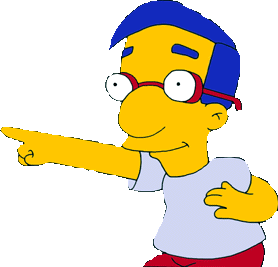 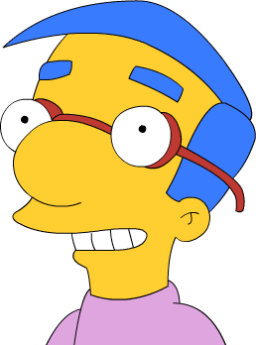 INTEREST
ENJOYMENT
AFFECTS
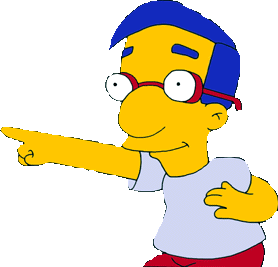 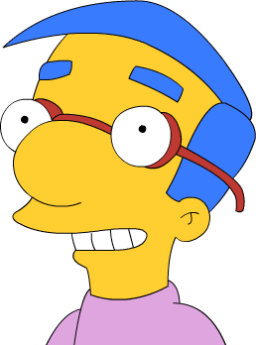 INTEREST
ENJOYMENT
AFFECTS
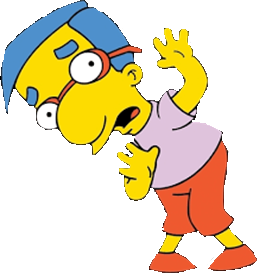 FEAR
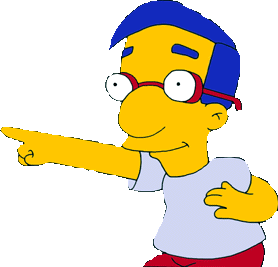 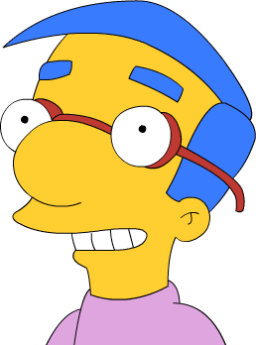 INTEREST
ENJOYMENT
AFFECTS
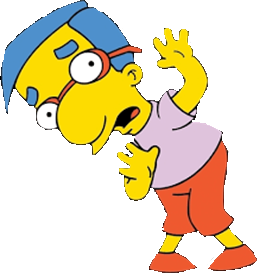 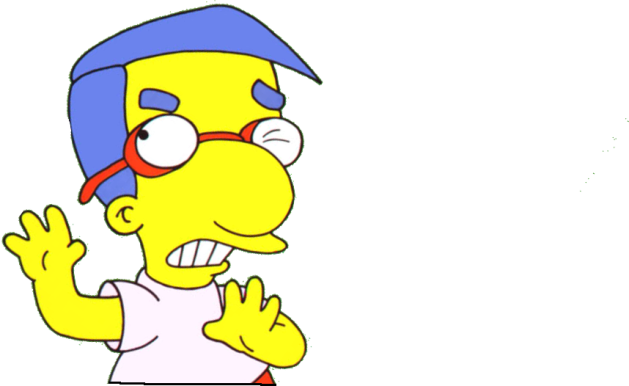 FEAR
DISGUST
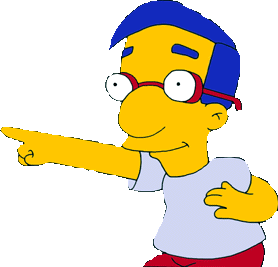 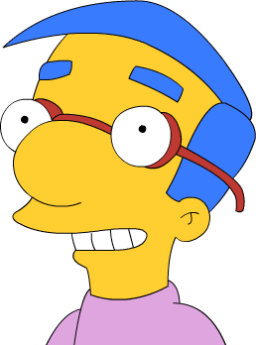 INTEREST
ENJOYMENT
AFFECTS
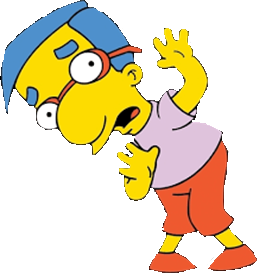 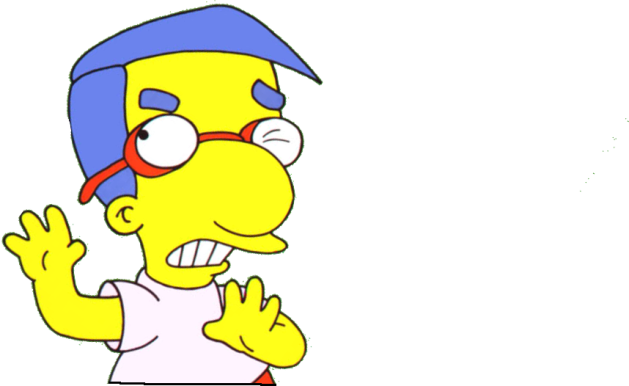 FEAR
DISGUST
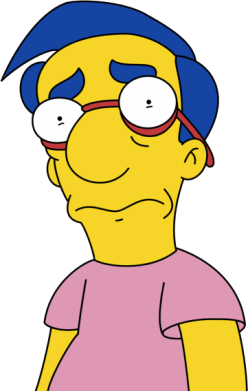 DISTRESS
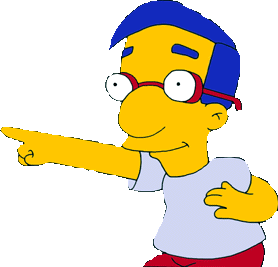 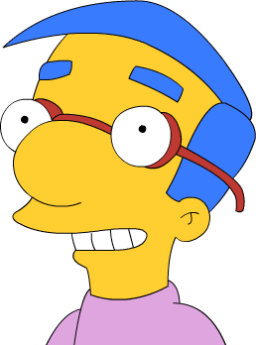 INTEREST
ENJOYMENT
AFFECTS
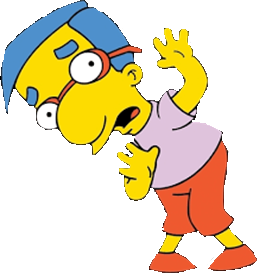 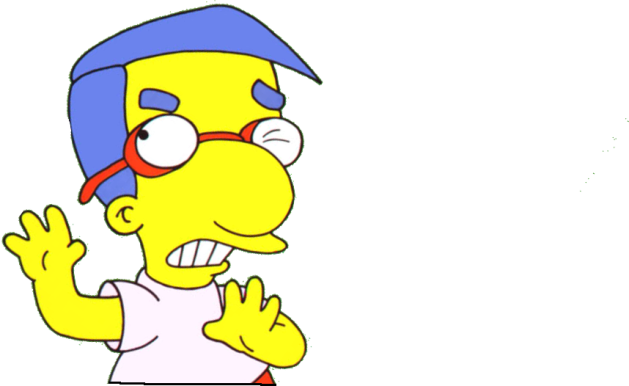 FEAR
DISGUST
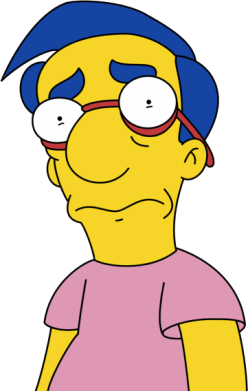 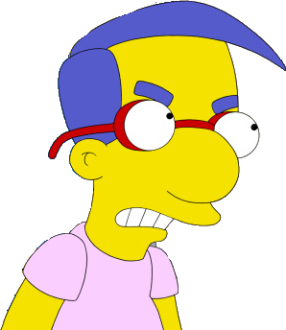 DISTRESS
ANGER
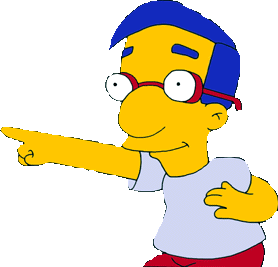 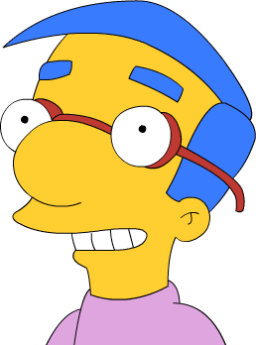 INTEREST
ENJOYMENT
AFFECTS
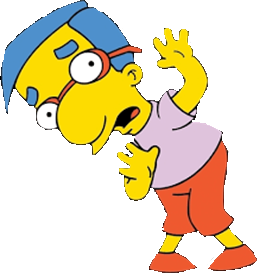 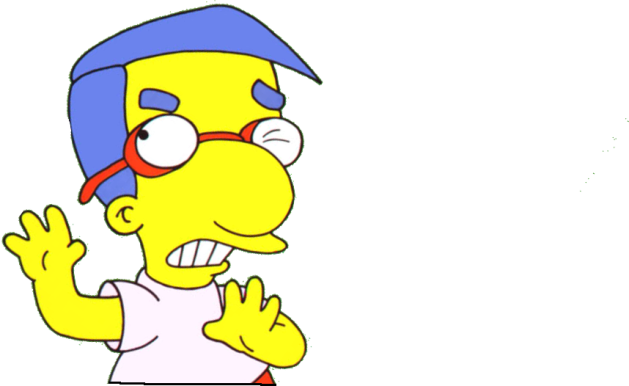 FEAR
DISGUST
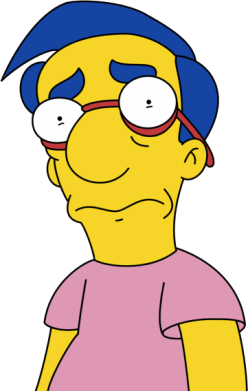 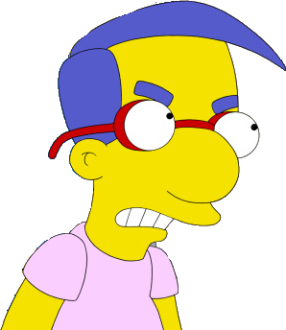 DISTRESS
ANGER
We are motivated to increase POSITIVE affect,
and to minimise NEGATIVE affect in our lives.
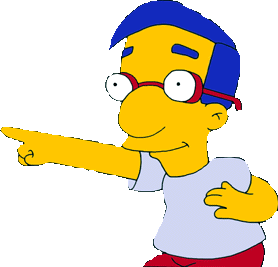 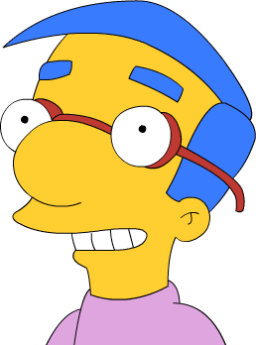 INTEREST
ENJOYMENT
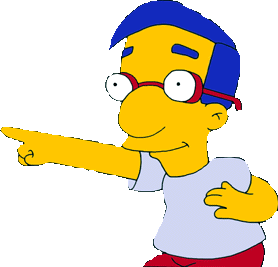 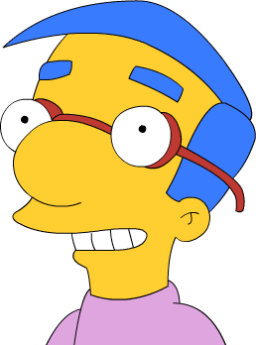 INTEREST
ENJOYMENT
This is what happens when we learn something…
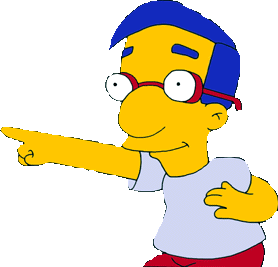 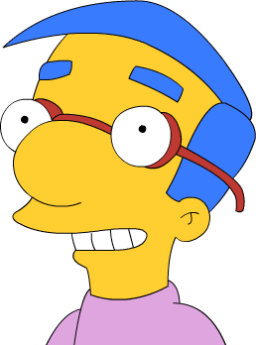 INTEREST
ENJOYMENT
This is what happens when we learn something…

      INTEREST…    is triggered when we encounter something new, novel

      ENJOYMENT…   is triggered when we realise that we understand it
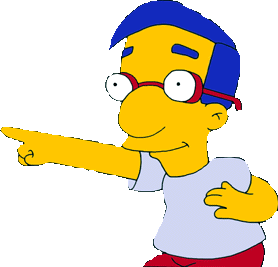 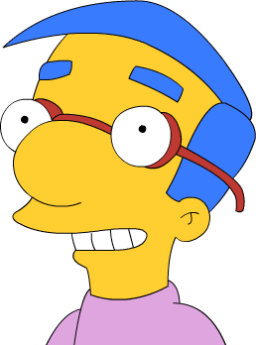 INTEREST
ENJOYMENT
This is what happens when we learn something…

      INTEREST…    is triggered when we encounter something new, novel

      ENJOYMENT…   is triggered when we realise that we understand it

	These makes us FEEL GOOD…  and encourage us to continue
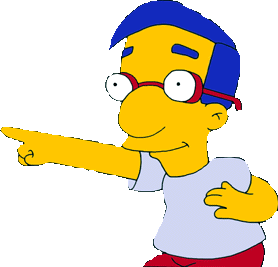 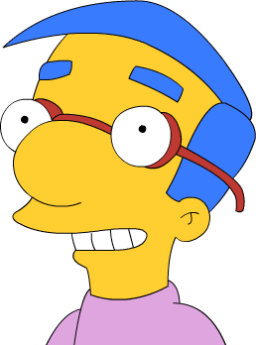 INTEREST
ENJOYMENT
This is what happens when we learn something…

      INTEREST…    is triggered when we encounter something new, novel

      ENJOYMENT…   is triggered when we realise that we understand it

	These makes us FEEL GOOD…  and encourage us to continue


  But…     what happens if we get it wrong…   if we don’t understand it?
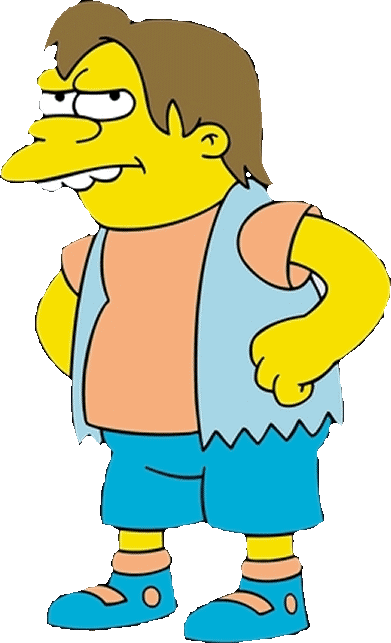 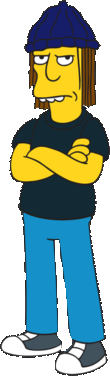 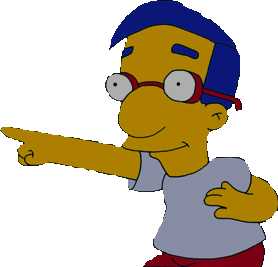 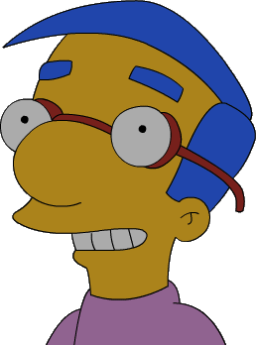 INTEREST
ENJOYMENT
When something (someone) interrupts
our INTEREST  or  ENJOYMENT…
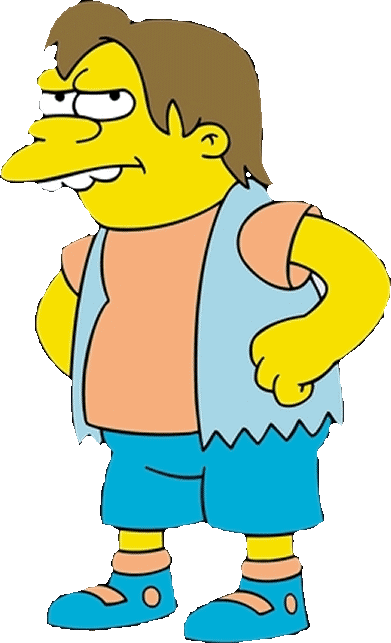 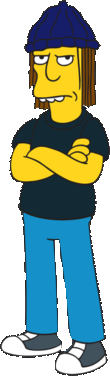 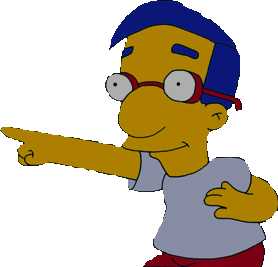 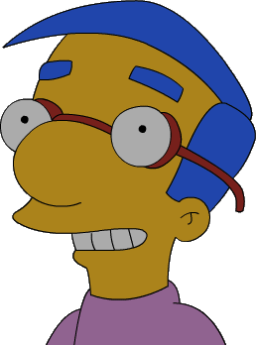 INTEREST
ENJOYMENT
When something (someone) interrupts
our INTEREST  or  ENJOYMENT…
We experience a physiological response…
	hormones and biochemicals are released,
	our head droops, 
	our shoulders drop,
	we look down,
	we might blush,
	and… our ‘thinking brain’ is momentarily ‘fried’.
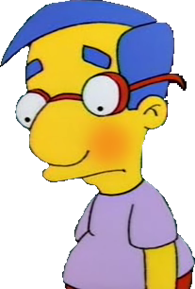 SHAME
Whenever anything impedes our experience of
INTEREST   or    ENJOYMENT…

SHAME affect is triggered.
Whenever anything impedes our experience of
INTEREST   or    ENJOYMENT…

SHAME affect is triggered.


This is a PHYSIOLOGICAL response.
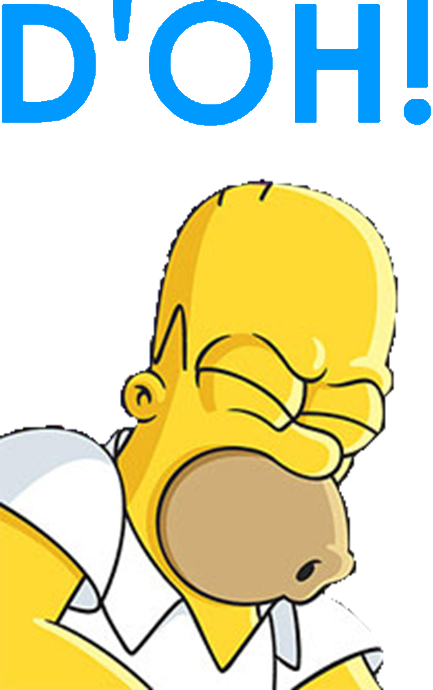 Whenever anything impedes our experience of
INTEREST   or    ENJOYMENT…

SHAME affect is triggered.


This is a PHYSIOLOGICAL response.


It is not “feeling ashamed”
I’ve done nothing to be ashamed of.
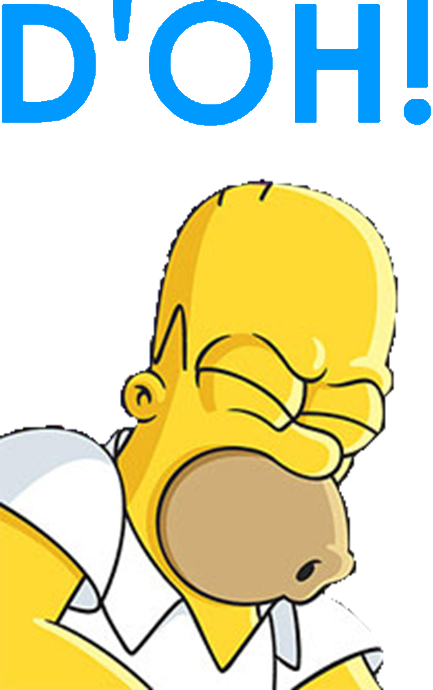 Whenever anything impedes our experience of
INTEREST   or    ENJOYMENT…

SHAME affect is triggered.


This is a PHYSIOLOGICAL response.


It is not “feeling ashamed”
I’ve done nothing to be ashamed of.

“Feeling ashamed” is an EMOTIONAL RESPONSE.
it involves our BIOGRAPHY.
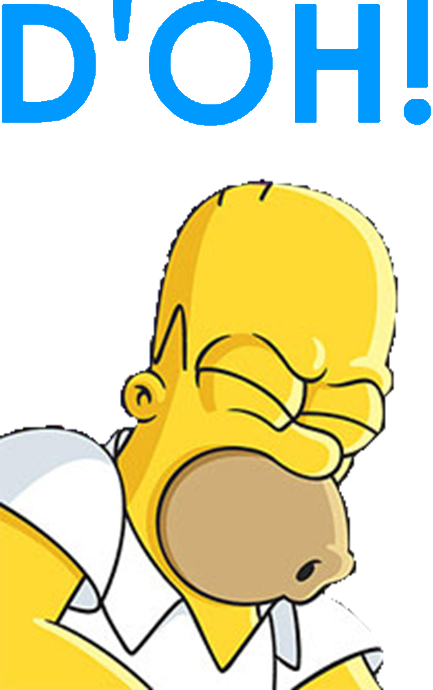 Whenever anything impedes our experience of
INTEREST   or    ENJOYMENT…

SHAME affect is triggered.


This is a PHYSIOLOGICAL response.


It is not “feeling ashamed”
I’ve done nothing to be ashamed of.

“Feeling ashamed” is an EMOTIONAL RESPONSE.
it involves our BIOGRAPHY.

SHAME affect is a purely PHYSIOLOGICAL RESPONSE.
EVERYONE has the same response.
It is a PAINFUL response.
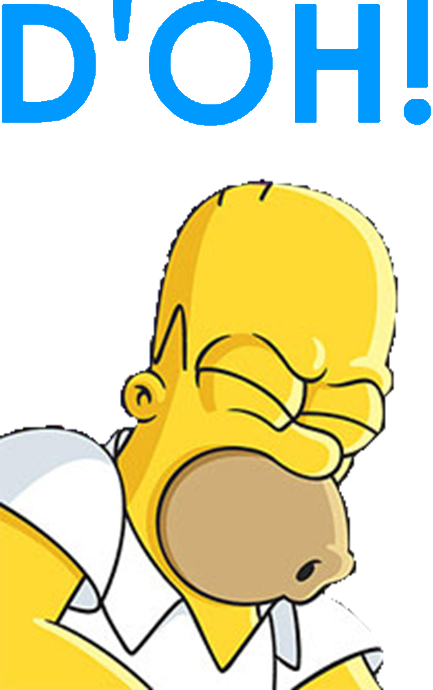 Whenever anything impedes our experience of
INTEREST   or    ENJOYMENT…

SHAME affect is triggered.


This is a PHYSIOLOGICAL response.


It is not “feeling ashamed”
I’ve done nothing to be ashamed of.

“Feeling ashamed” is an EMOTIONAL RESPONSE.
it involves our BIOGRAPHY.

SHAME affect is a purely PHYSIOLOGICAL RESPONSE.
EVERYONE has the same response.
It is a PAINFUL response.

It what we do when it’s triggered that MATTERS.
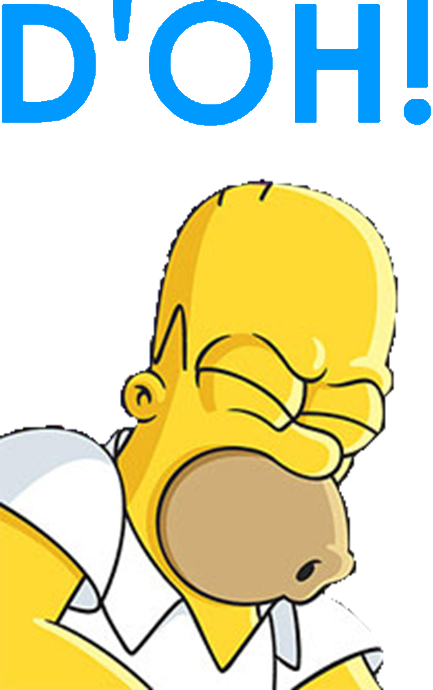 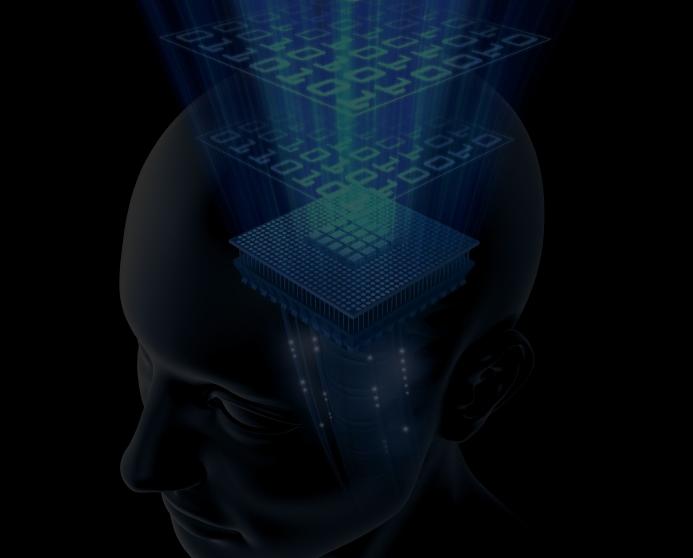 WHAT WE DO
EMOTION
BIOGRAPHY
PSYCHOLOGICAL RESPONSE
life experience, learning, conditioning
FEELING
BIOLOGY
drives, affects
AFFECT
PHYSIOLOGICAL RESPONSE
neurons, nerves, muscles, hormones, skin
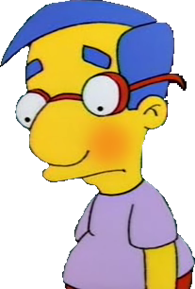 STIMULUS
SHAME
We all experience the same physiological response whenever the SHAME affect is triggered…

It is PAINFUL.
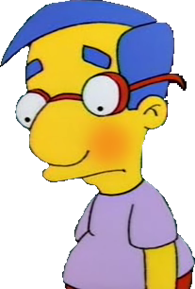 SHAME
We all experience the same physiological response whenever the SHAME affect is triggered…

It is PAINFUL.

But – its purpose is simply to alert us to the fact that something has interrupted  our INTEREST  or  ENJOYMENT.
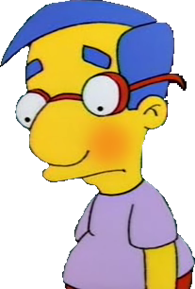 SHAME
We all experience the same physiological response whenever the SHAME affect is triggered…

It is PAINFUL.

But – its purpose is simply to alert us to the fact that something has interrupted  our INTEREST  or  ENJOYMENT.

It is PAINFUL to draw our attention to the fact that GOOD THINGS have been interrupted.
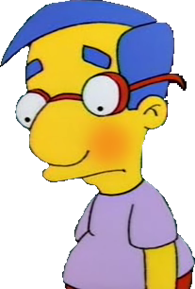 SHAME
We all experience the same physiological response whenever the SHAME affect is triggered…

It is PAINFUL.

But – its purpose is simply to alert us to the fact that something has interrupted  our INTEREST  or  ENJOYMENT.

It is PAINFUL to draw our attention to the fact that GOOD THINGS have been interrupted.

It serves a valuable purpose. It provides us with important information.
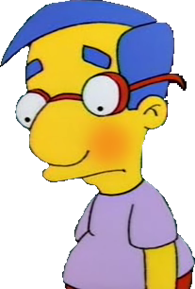 SHAME
We all experience the same physiological response whenever the SHAME affect is triggered…

It is PAINFUL.

But – its purpose is simply to alert us to the fact that something has interrupted  our INTEREST  or  ENJOYMENT.

It is PAINFUL to draw our attention to the fact that GOOD THINGS have been interrupted.

It serves a valuable purpose. It provides us with important information.
What we do with that information is up to us… and our biography!
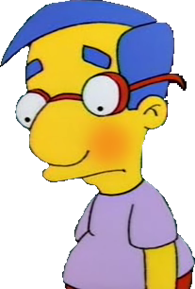 SHAME
The helpful, mature response to SHAME affect being triggered is to…
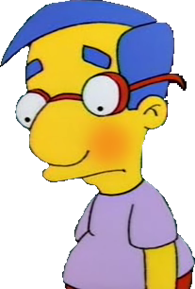 SHAME
The helpful, mature response to SHAME affect being triggered is to…

Take a breath,
Let the physiological response pass,
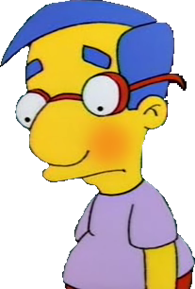 SHAME
The helpful, mature response to SHAME affect being triggered is to…

Take a breath,
Let the physiological response pass,



and then…
Ask yourself:
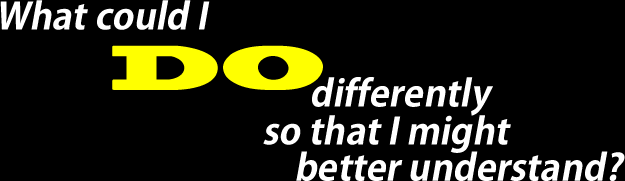 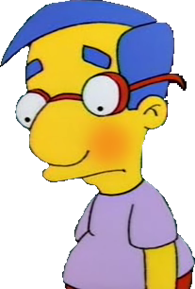 SHAME
The helpful, mature response to SHAME affect being triggered is to…

Take a breath,
Let the physiological response pass,



and then…
Ask yourself:
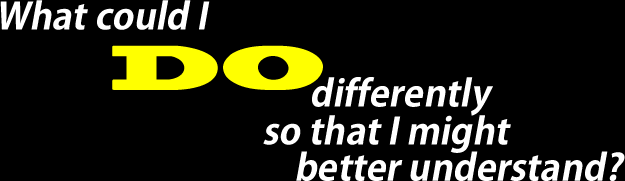 What strategy could I use?
Listen more carefully?
Think it over? Differently?
Ask a question?
Consult the example?
Ask a colleague?
Google it?
etc…
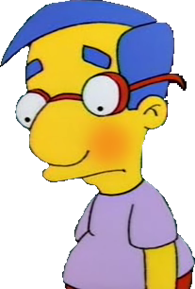 SHAME
The helpful, mature response to SHAME affect being triggered is to…

Take a breath,
Let the physiological response pass,



and then…
Ask yourself:
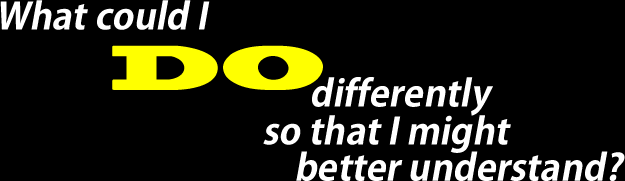 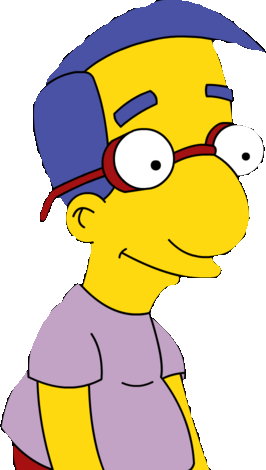 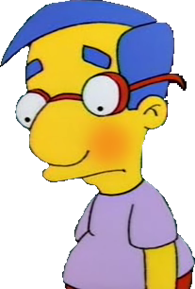 SHAME
INTEREST
The helpful, mature response to SHAME affect being triggered is to…

Take a breath,
Let the physiological response pass,



and then…
Ask yourself:
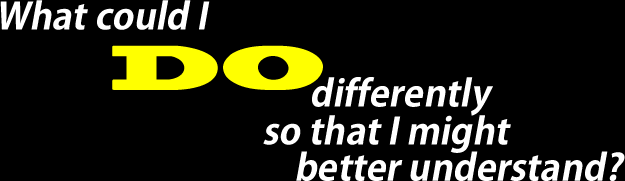 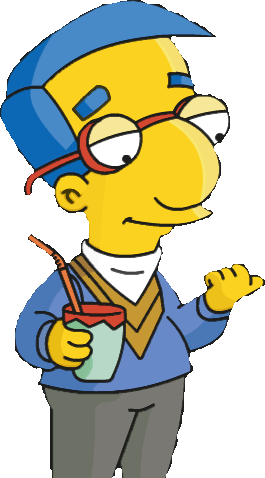 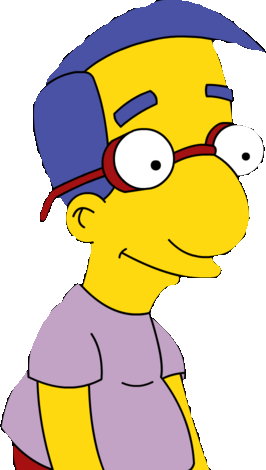 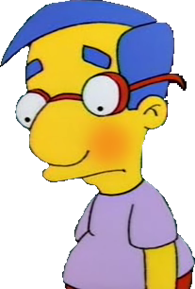 SHAME
INTEREST
ENJOYMENT
The helpful, mature response to SHAME affect being triggered is to…

Take a breath,
Let the physiological response pass,



and then…
Ask yourself:
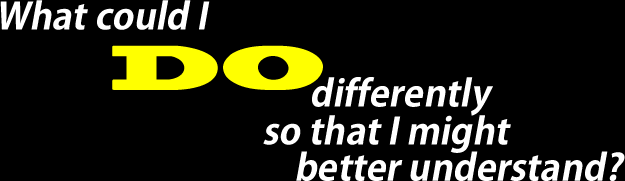 This is what the most successful students have learned
to do automatically whenever they encounter difficulty.

They try a different strategy…
You could train yourself to use the PEACE process:
You could train yourself to use the PEACE process:
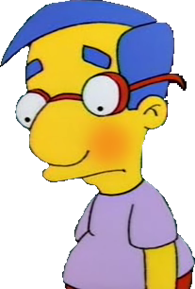 Pause, just step back for a moment
You could train yourself to use the PEACE process:
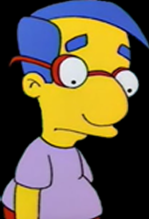 Pause, just step back for a moment
You could train yourself to use the PEACE process:
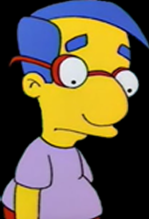 Pause, just step back for a moment
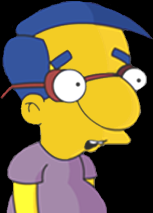 Exhale, take a deep breath, 
    let the physiological response pass
You could train yourself to use the PEACE process:
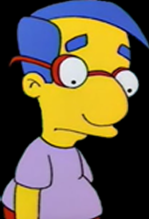 Pause, just step back for a moment
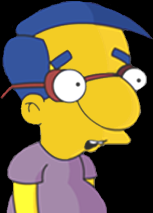 Exhale, take a deep breath, 
    let the physiological response pass
You could train yourself to use the PEACE process:
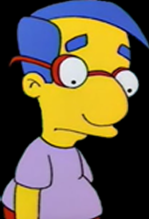 Pause, just step back for a moment
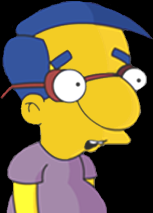 Exhale, take a deep breath, 
    let the physiological response pass
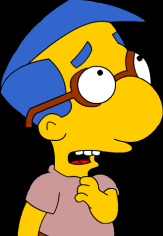 become Aware of how you’re feeling, 
    and how you’d usually react
You could train yourself to use the PEACE process:
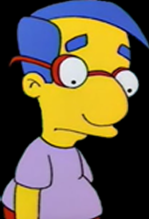 Pause, just step back for a moment
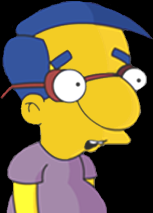 Exhale, take a deep breath, 
    let the physiological response pass
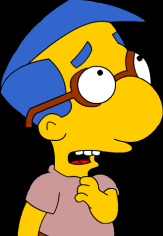 become Aware of how you’re feeling, 
    and how you’d usually react
You could train yourself to use the PEACE process:
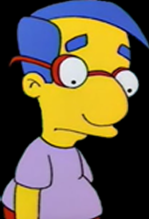 Pause, just step back for a moment
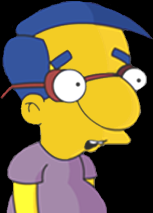 Exhale, take a deep breath, 
    let the physiological response pass
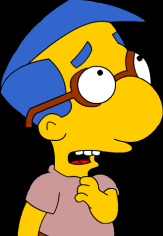 become Aware of how you’re feeling, 
    and how you’d usually react
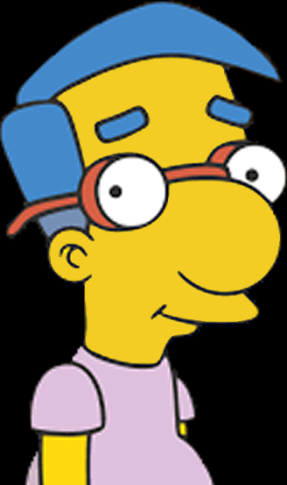 Choose how you will act this time
You could train yourself to use the PEACE process:
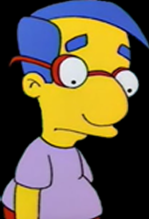 Pause, just step back for a moment
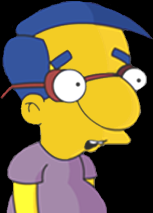 Exhale, take a deep breath, 
    let the physiological response pass
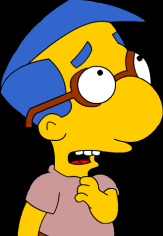 become Aware of how you’re feeling, 
    and how you’d usually react
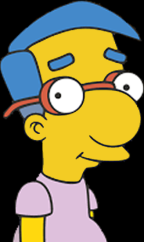 Choose how you will act this time
You could train yourself to use the PEACE process:
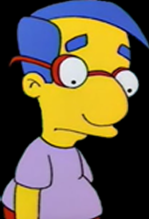 Pause, just step back for a moment
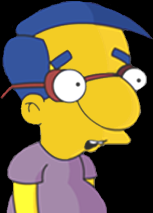 Exhale, take a deep breath, 
    let the physiological response pass
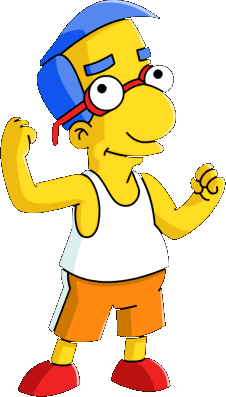 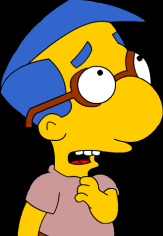 become Aware of how you’re feeling, 
    and how you’d usually react
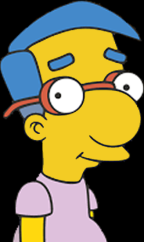 Choose how you will act this time
Engage again, but differently
You could train yourself to use the PEACE process:
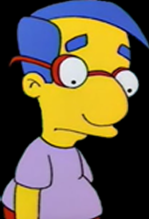 Pause, just step back for a moment
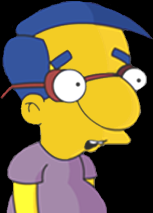 Exhale, take a deep breath, 
    let the physiological response pass
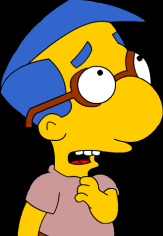 become Aware of how you’re feeling, 
    and how you’d usually react
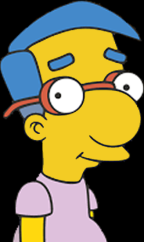 Choose how you will act this time
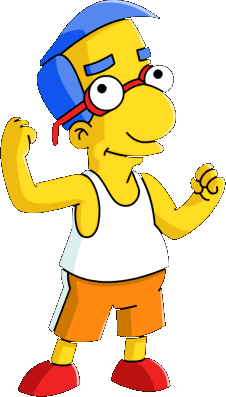 Engage again, but differently
You could train yourself to use the PEACE process:
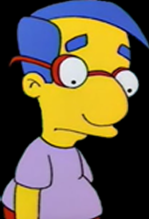 Pause, just step back for a moment
SHAME
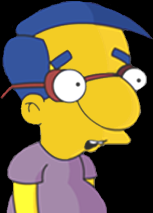 Exhale, take a deep breath, 
    let the physiological response pass
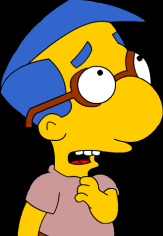 become Aware of how you’re feeling, 
    and how you’d usually react
INTEREST
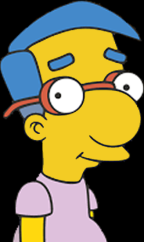 Choose how you will act this time
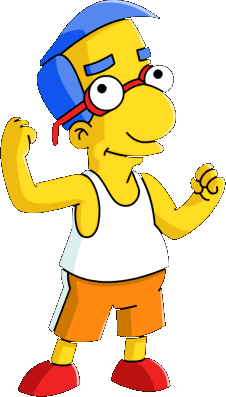 Engage again, but differently
ENJOYMENT
When we don’t take the mature path, 
		we still need a way to deal with the PAINFUL affect…
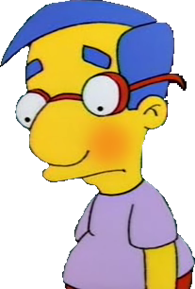 SHAME
When we don’t take the mature path, 
		we still need a way to deal with the PAINFUL affect…


There are four, effectively universal, ways we attempt to diminish the PAIN…
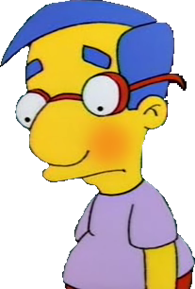 SHAME
When we don’t take the mature path, 
		we still need a way to deal with the PAINFUL affect…


There are four, effectively universal, ways we attempt to diminish the PAIN…



	We:
hide to escape the attention
put ourselves down, get in first
divert attention from what’s wrong
put others down
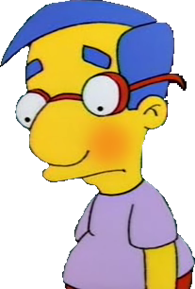 SHAME
When we don’t take the mature path, 
		we still need a way to deal with the PAINFUL affect…


There are four, effectively universal, ways we attempt to diminish the PAIN…



	We:
hide to escape the attention
put ourselves down, get in first
divert attention from what’s wrong
put others down


These four (maladaptive) responses can be arranged to form the

			‘Compass’ of Shame
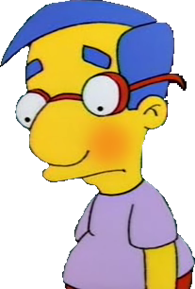 SHAME
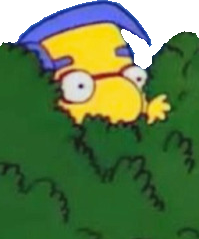 ‘Compass’ of Shame
WITHDRAWAL
When we WITHDRAW, we:
Avoid eye contact,
Hide in case we’re seen,
Stay quiet in class,
Forget to bring things,
Don’t do homework,
Don’t ask questions,
Don’t answer questions,
Stay away from class
Stay away from school
Don’t try
     When we don’t try, 
	we can’t fail
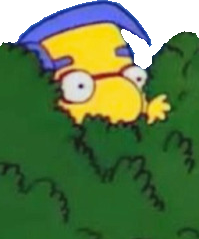 ‘Compass’ of Shame
WITHDRAWAL
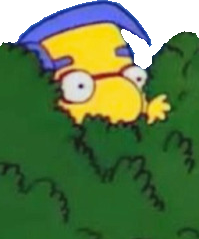 ‘Compass’ of Shame
WITHDRAWAL
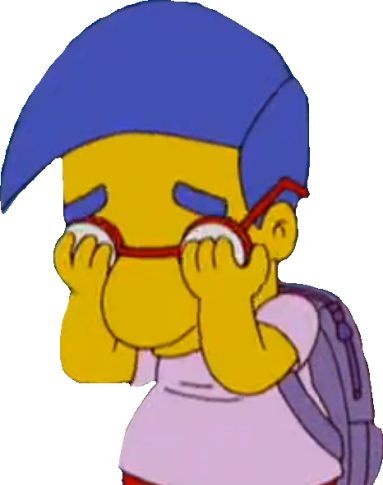 When we ATTACK SELF, we:
Trash talk ourselves,
Think we can’t do it,
Think we’ll never get it,
Put ourselves down,
Let others put us down,
Expect to fail,
Don’t ask questions,
Don’t try

     When we don’t try, 
	we can’t fail
ATTACK SELF
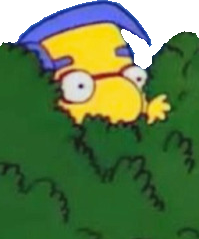 ‘Compass’ of Shame
WITHDRAWAL
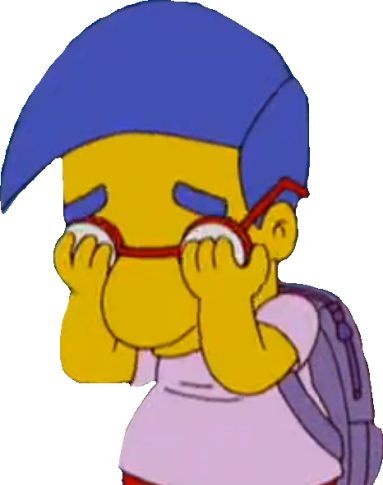 ATTACK SELF
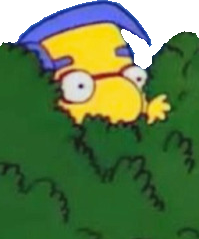 ‘Compass’ of Shame
When we AVOID, we:
Pretend it’s not important,
Focus on other strengths,
Get caught up in things,
Take risks to show off,
Don’t do homework,
Don’t ask questions,
Don’t come to class,
Don’t try

     When we don’t try, 
	we can’t fail
WITHDRAWAL
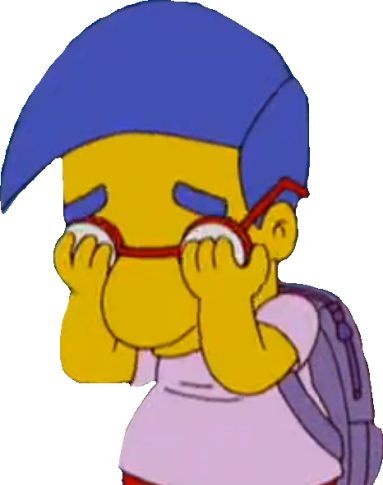 ATTACK SELF
AVOIDANCE
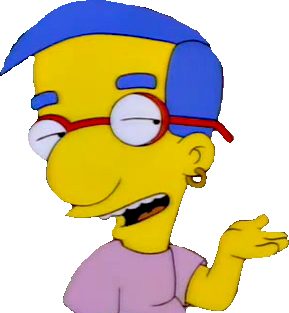 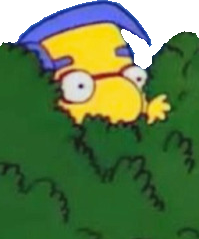 ‘Compass’ of Shame
WITHDRAWAL
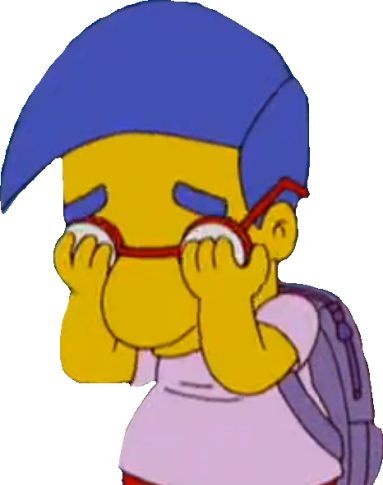 ATTACK SELF
AVOIDANCE
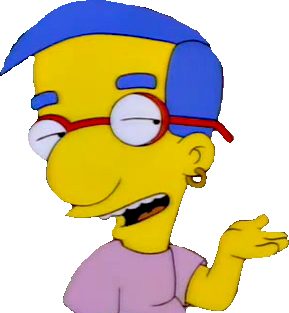 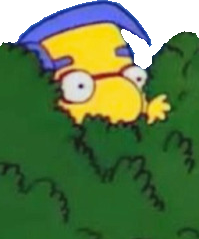 ‘Compass’ of Shame
When all else fails, we try to make ourselves feel better by ATTACKING OTHERS. 
We:
Sledge, pay out on others,
Call them names, exclude,
Use derogatory nicknames,
Ridicule, bully, troll,
Find fault with the work,
Find fault with colleagues,
Find fault with the teacher,
Physically harass,
Don’t try

     When we don’t try, 
	we can’t fail
WITHDRAWAL
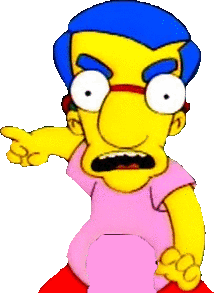 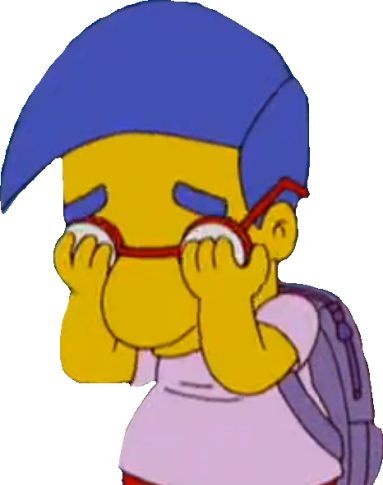 ATTACK OTHER
ATTACK SELF
AVOIDANCE
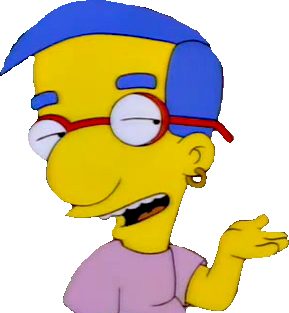 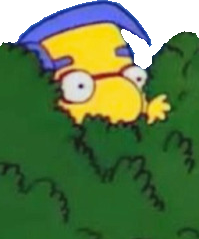 ‘Compass’ of Shame
WITHDRAWAL
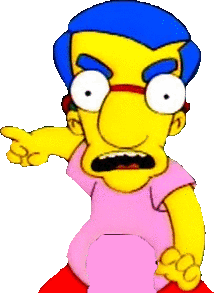 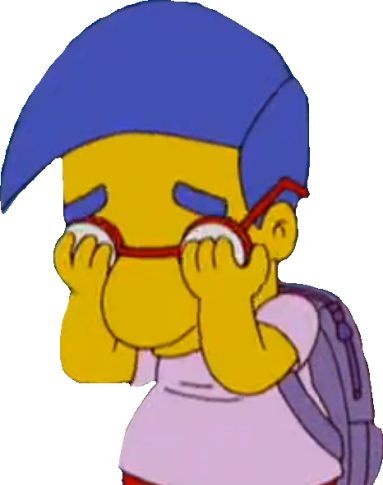 ATTACK OTHER
ATTACK SELF
AVOIDANCE
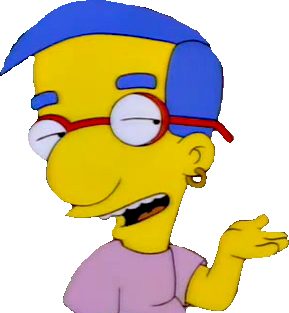 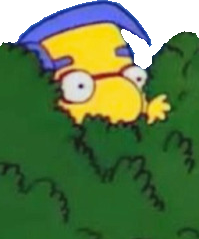 ‘Compass’ of Shame
WITHDRAWAL
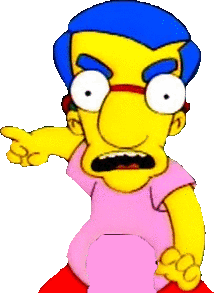 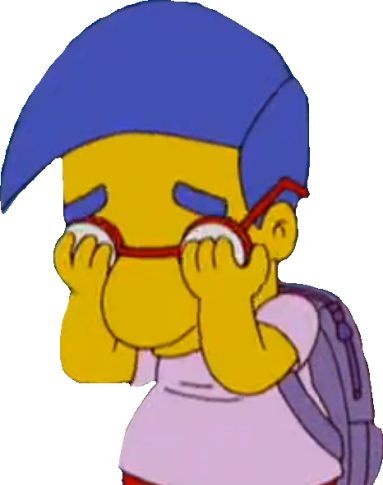 ATTACK OTHER
ATTACK SELF
AVOIDANCE
Each of these ‘Compass’ Strategies might lessen the pain temporarily…
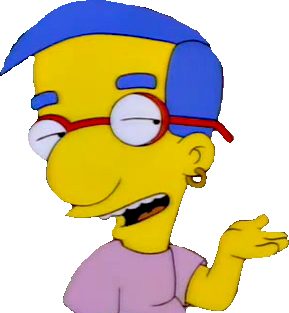 … but none of them help, or go any way towards resolving the issue that caused the pain.
The helpful, mature response to SHAME affect being triggered is to…
The helpful, mature response to SHAME affect being triggered is to…

Take a breath,
Let the physiological response pass,



and then…
Ask yourself:
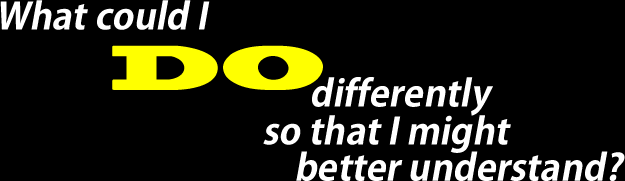 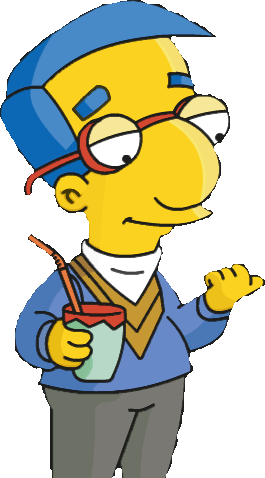 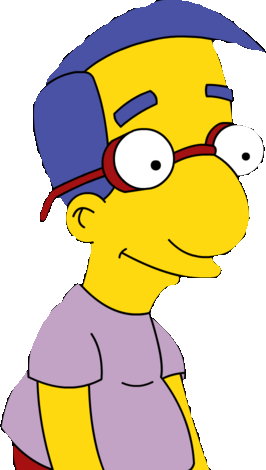 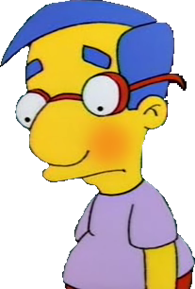 SHAME
INTEREST
ENJOYMENT
You could train yourself to use the PEACE process:
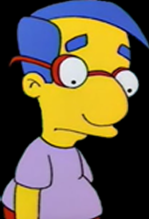 Pause, just step back for a moment
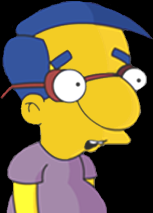 Exhale, take a deep breath, 
    let the physiological response pass
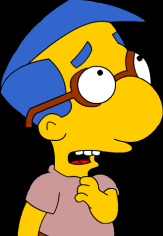 become Aware of how you’re feeling, 
    and how you’d usually react
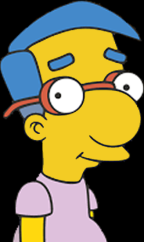 Choose how you will act this time
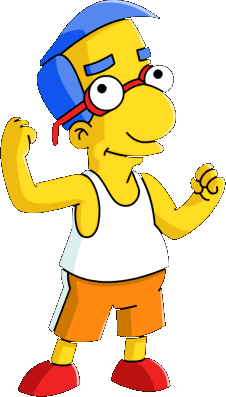 Engage again, but differently
The ‘bottom line’…


Learning will involve difficulty, frustration and confusion…

This is inevitable in learning anything worthwhile…



These hurdles will trigger SHAME affect…
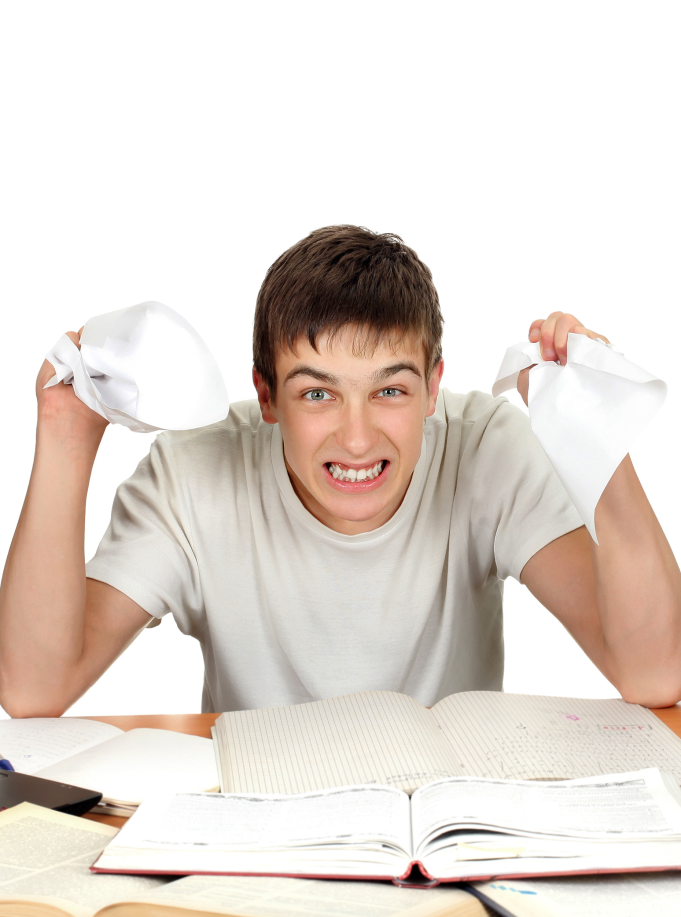 The ‘bottom line’…


Learning will involve difficulty, frustration and confusion…

This is inevitable in learning anything worthwhile…



These hurdles will trigger SHAME affect…


It’s what you do when the SHAME is triggered,
     that makes all the difference
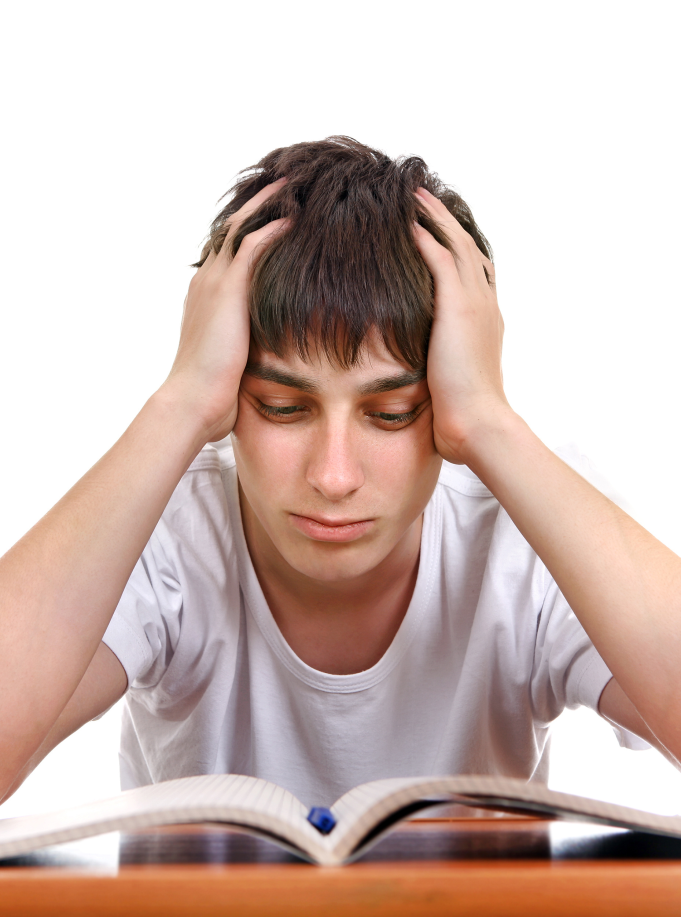 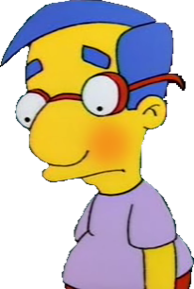 SHAME
The ‘Compass’ of Shame Strategies
The Expert Learner Approach
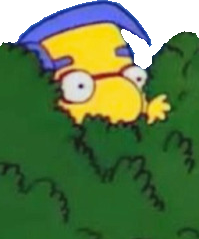 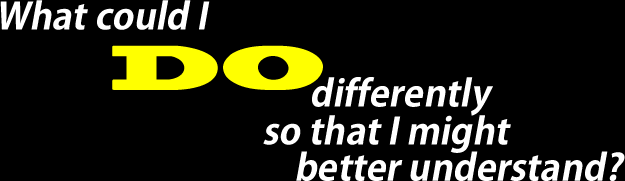 WITHDRAWAL
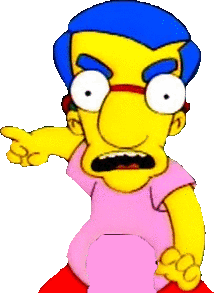 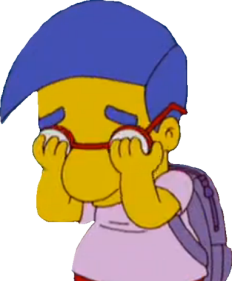 ATTACK OTHER
ATTACK SELF
The PEACE process
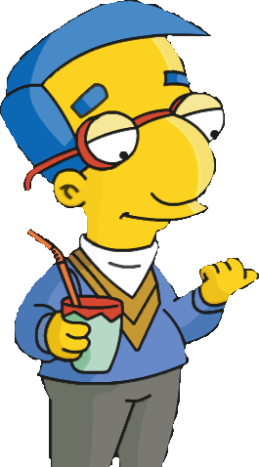 AVOIDANCE
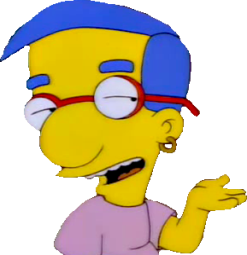 What strategy could I use?
Listen more carefully?
Think it over? Differently?
Ask a question?
Consult the example?
Ask a colleague?
Google it?
etc…
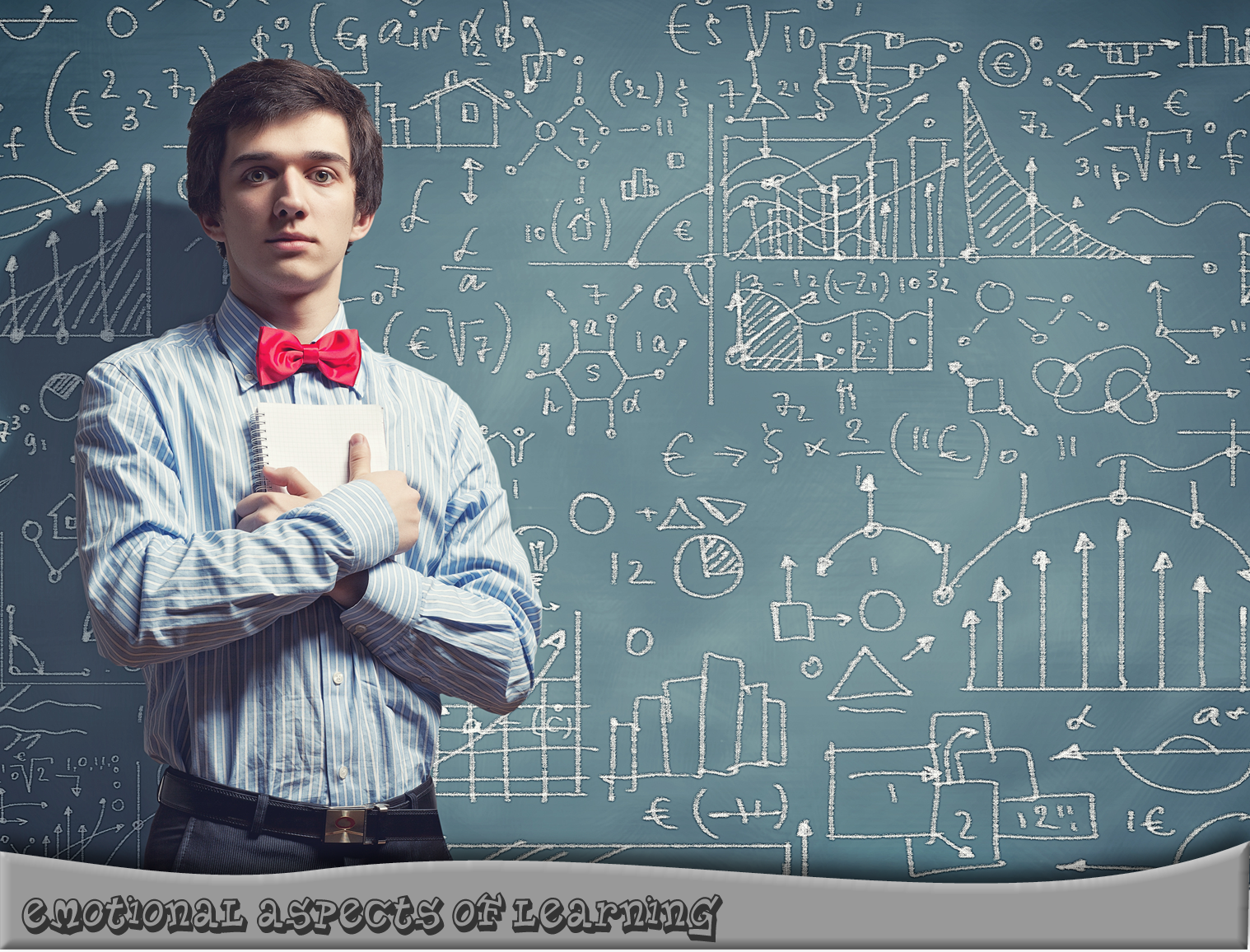 You can become an 
EXPERT LEARNER

by…

Being more aware of your emotions and how they affect your work and study.

Practising strategies (like PEACE) to overcome learning shame when it occurs, and get yourself back on track.

Not falling for ‘Compass’ of Shame responses – that don’t achieve anything.

Learning from your mistakes.
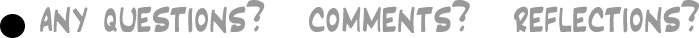